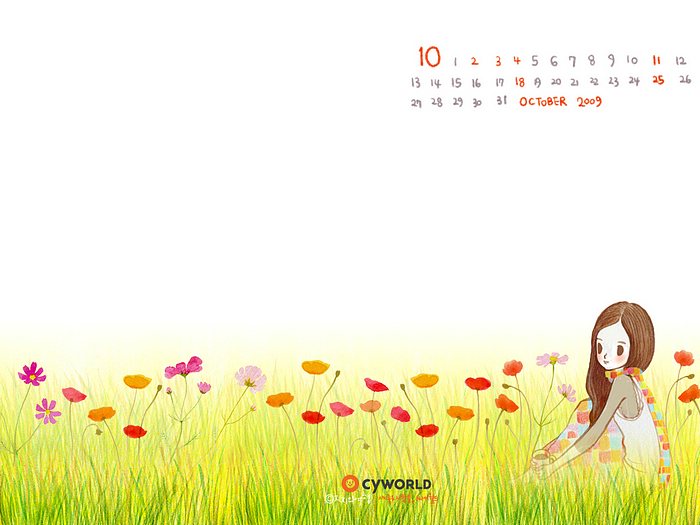 CHÀO MỪNG  QUÝ THẦY CÔ VÀ CÁC EM HỌC SINH THAM DỰ TIẾT HỌC
Điều gì sẽ xẩy ra với hũ cà muối khi để trong một thời dài ở bên ngoài môi trường?
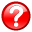 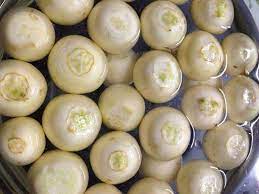 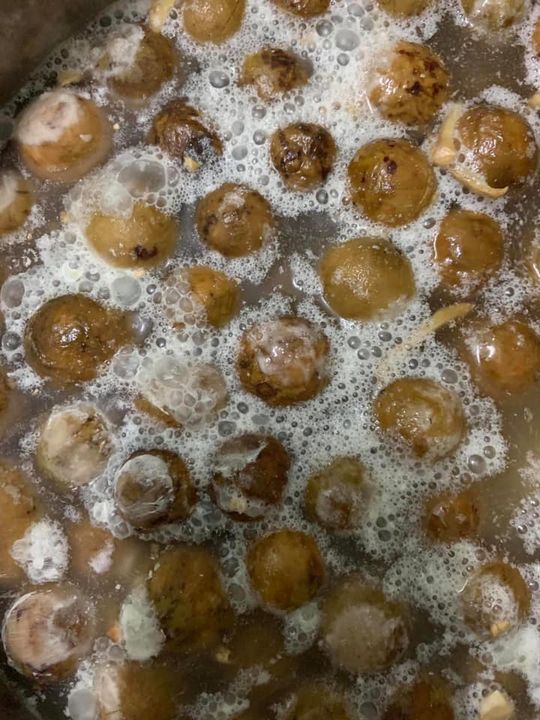 CÀ MUỐI BỊ THỐI NHŨN, CÓ MÙI KHÓ CHỊU, NỔI VÁNG TRẮNG KHI ĐỂ LÂU NGÀY
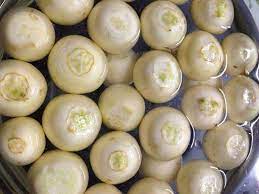 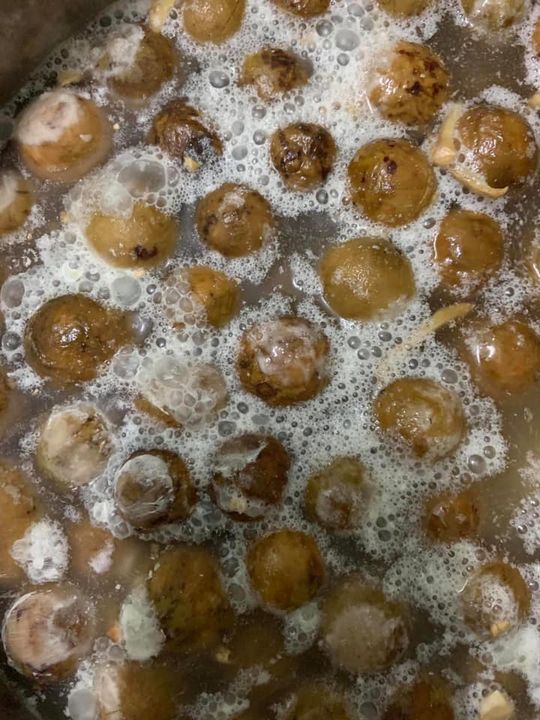 Hãy nêu một số cách bảo quản sữa chua mà em biết?
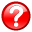 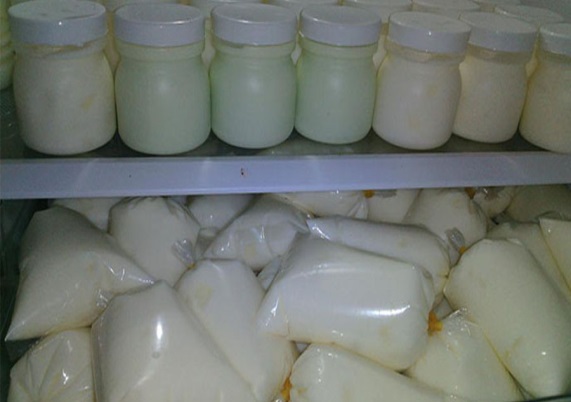 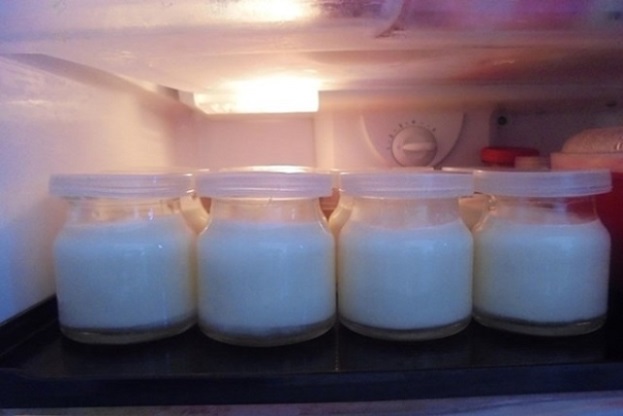 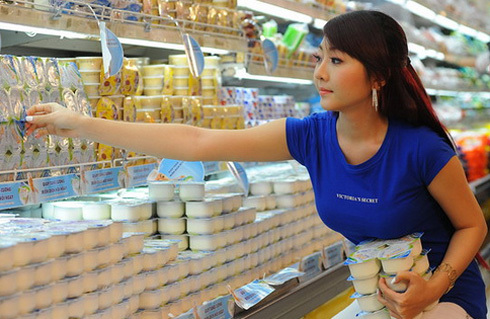 Bảo quản ở nhiệt độ thường
Bảo quản trong ngăn mát tủ lạnh
Bảo quản ở ngăn đá tủ lạnh
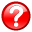 Theo em, cách bảo quản nào là hợp lý nhất ?
THÔNG TIN NHÃN SỮA
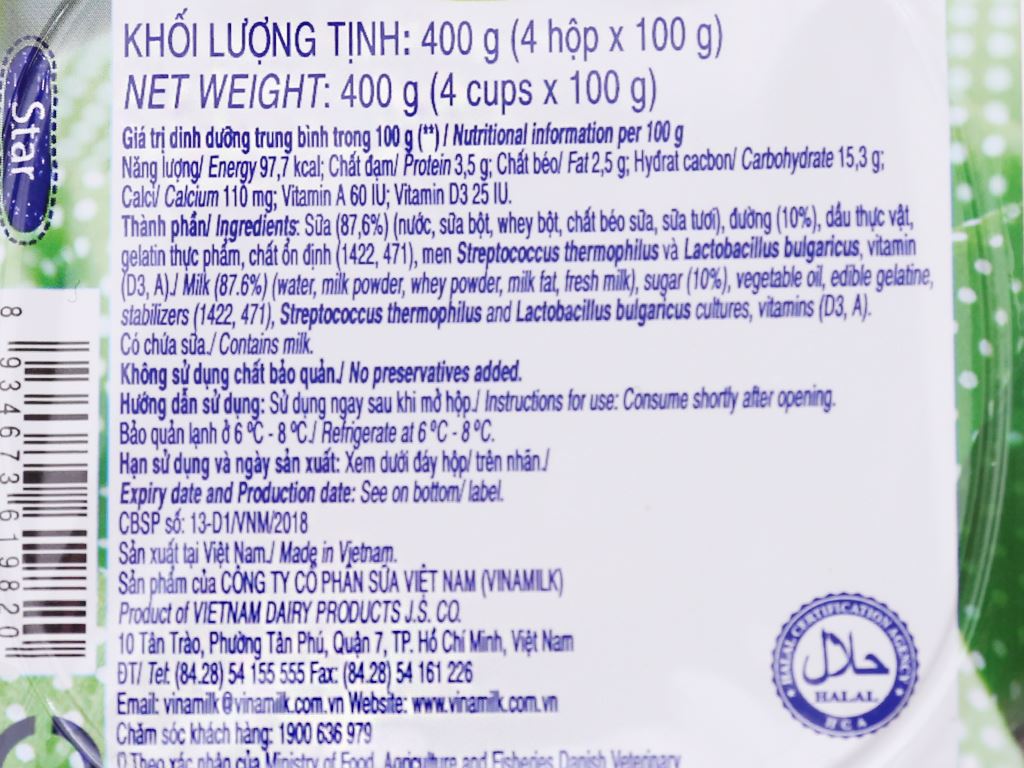 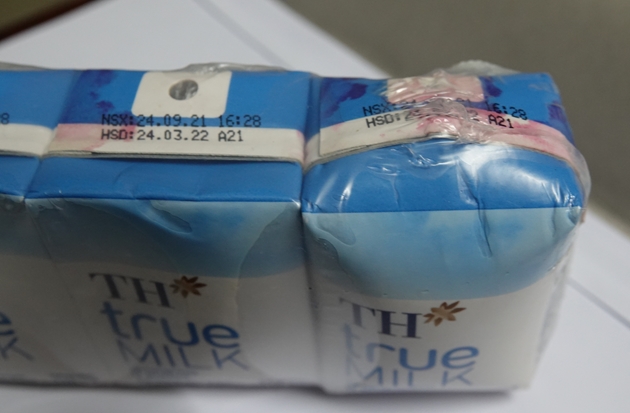 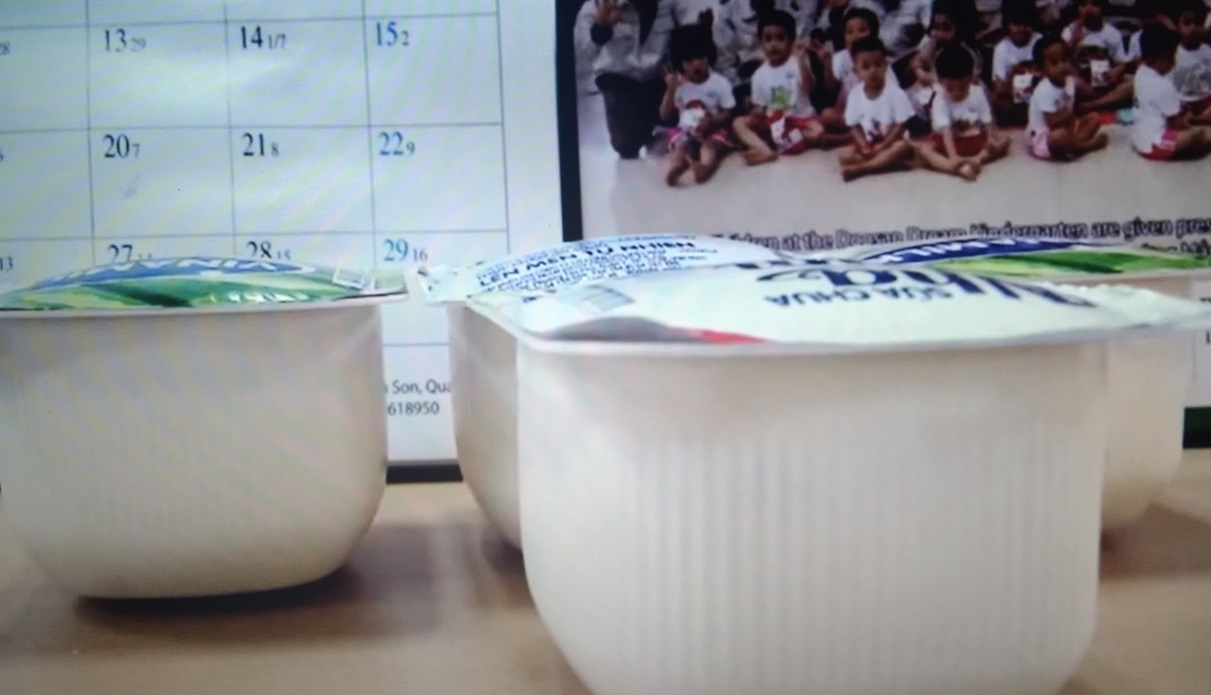 Vì sao hộp sữa bị phồng lên? Vì sao chúng ta không nên sử dụng những hộp sữa đó?
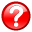 Bài 25: SINH TRƯỞNG VÀ SINH SẢN CỦA VI SINH VẬT
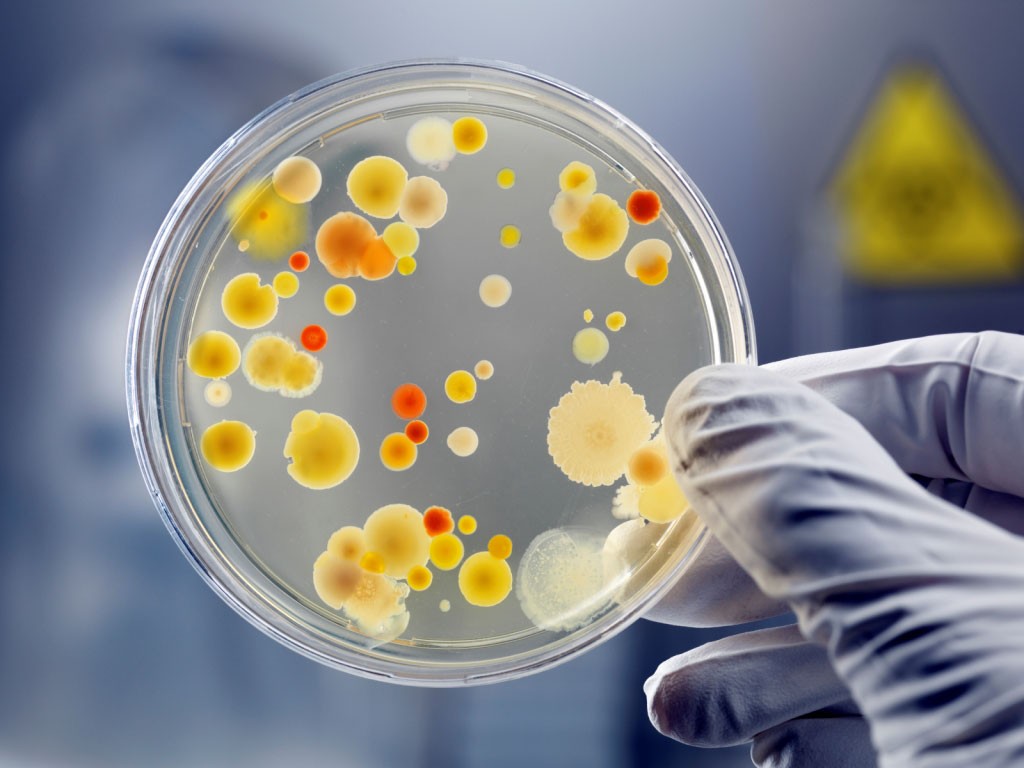 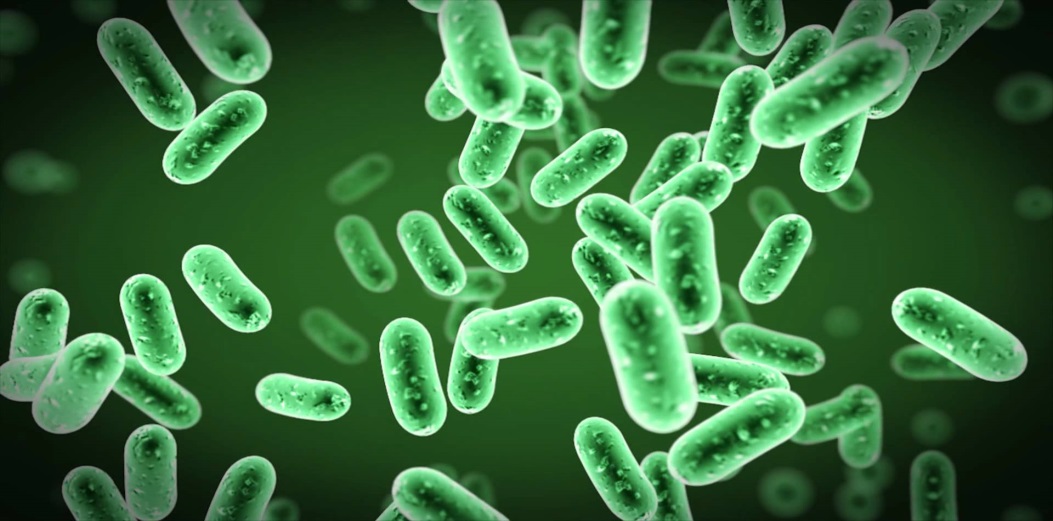 Quá trình sinh trưởng của quần thể vi khuẩn
20 phút
20 phút
20 phút
Tốc độ sinh trưởng của vi khuẩn E.Coli
Cứ sau 20 phút số lượng vi khuẩn E. Coli thay đổi như thế nào?
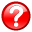 I. Khái niệm sinh trưởng
	1. Khái niệm
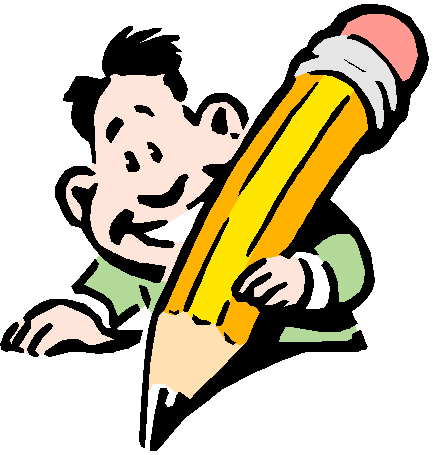 Sự sinh trưởng của quần thể VSV là sự tăng số lượng cá thể trong quần thể.
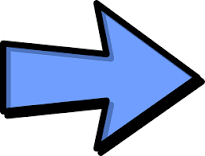 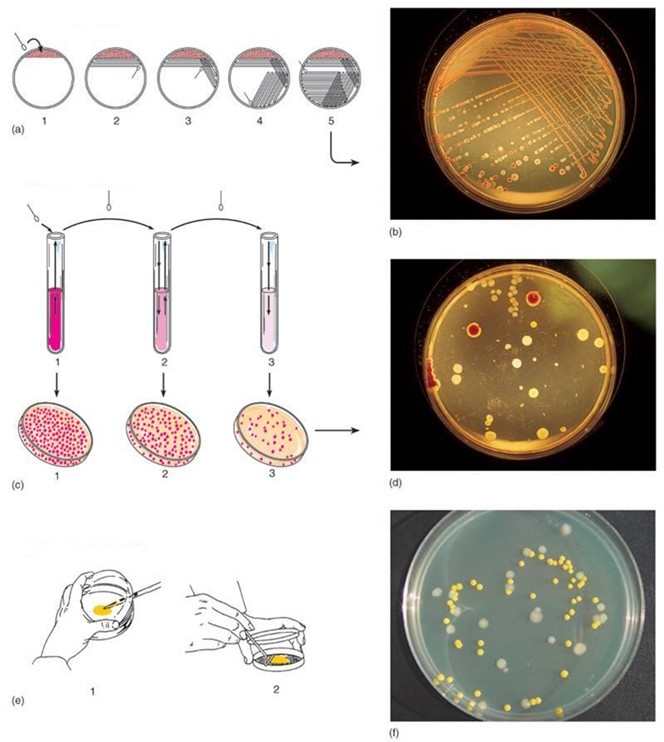 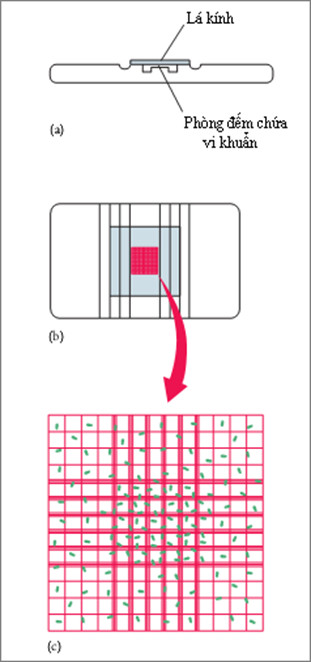 MỘT SỐ PHƯƠNG PHÁP XÁC ĐỊNH SỰ SINH TRƯỞNG CỦA QUẦN THỂ VSV
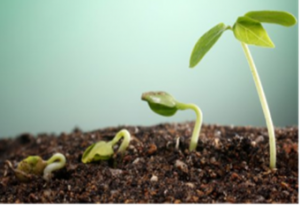 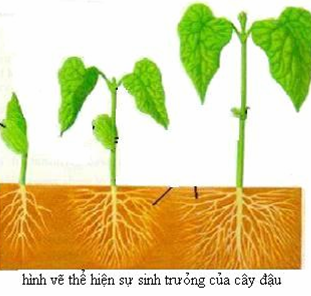 Từ lúc gieo hạt đến khi trưởng thành kích thước cũng như chiều cao cây đậu có sự thay đổi như thế nào?
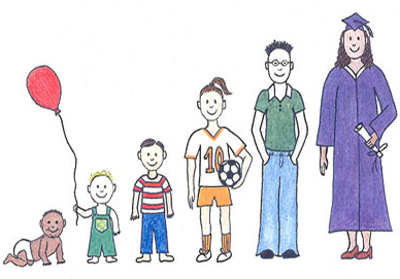 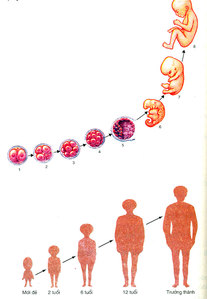 Chiều cao và cân nặng của cơ thể con người có sự thay đổi như thế nào từ khi mới sinh cho đến lúc trưởng thành?
Sự sinh trưởng ở quần thể SV có khác gì so với sinh trưởng ở SV bậc cao
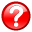 So sánh sinh trưởng ở quần thể VSV với sinh trưởng ở SV đa bào bậc cao
Do quá trình phân bào làm gia tăng số lượng tế bào
Sự gia tăng về kích thước và khối lượng của cơ thể do sự gia tăng về số lượng tế bào
Sự tăng số lượng tế bào của quần thể vi sinh vật.
II. SỰ SINH TRƯỞNG CỦA QUẦN THỂ VI KHUẨN:
1. Nuôi cấy không liên tục:
Môi trường nuôi cấy không liên tục là môi trường nuôi cấy không được bổ sung chất dinh dưỡng và không được lấy đi các sản phẩm chuyển hoá trong quá trình nuôi cấy.
- Quần thể vi khuẩn sinh trưởng qua mấy pha?
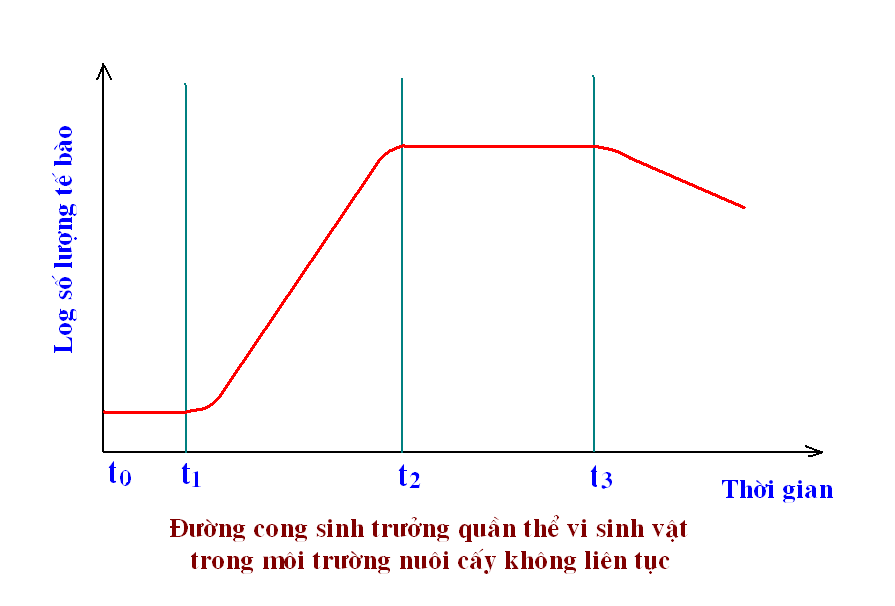 Pha cân bằng
Pha suy vong
Pha lũy thừa
Pha tiềm phát
Nghiên cứu SGK, thảo luận
để hoàn thành nội dung sau:
Log số lượng tế bào
Pha tiềm phát
Thời gian
Log số lượng tế bào
Pha tiềm phát
Thời gian
Pha lũy thừa
Pha lũy thừa
Log số lượng tế bào
Pha tiềm phát
Thời gian
Pha cân bằng
Pha cân bằng
Pha tiềm phát
Pha lũy thừa
Log số lượng tế bào
Thời gian
Pha suy vong
2. Nuôi cấy liên tục
MT dinh dưỡng
a. Khái niệm: Môi trường nuôi cấy liên tục là môi trường
ổn định, thường xuyên bổ sung liên tục
chất dinh dưỡng và đồng thời lấy ra một
 lượng dịch nuôi cấy tương đương.
Không khí đi ra
Các yếu tố môi trường cần cho sự ST của VSV
b. Đặc điểm sinh trưởng: Sinh trưởng của VSV diễn ra ở 3 pha: Pha tiềm phát, Pha lũy thừa và pha cân bằng
Bình nuôi cấy
Dịch nuôi cấy
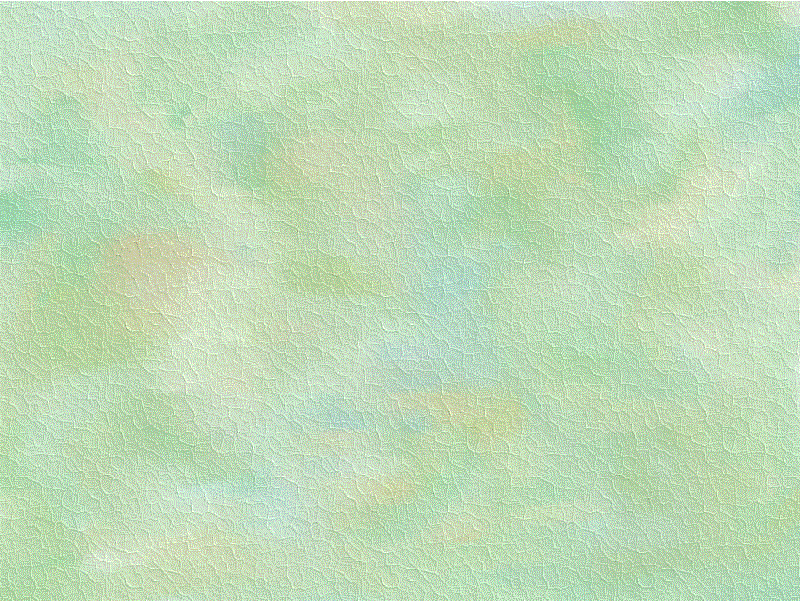 Ứng dụng của việc nghiên cứu sự sinh trưởng ở vi sinh vật?
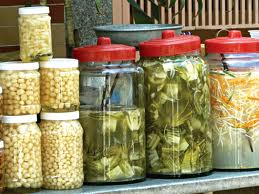 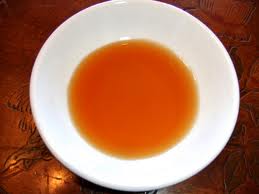 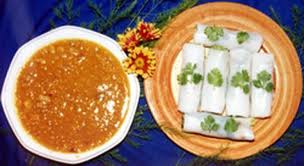 + Muối chua rau, quả
+ Chế biến nước mắm, nước tương.
+ Sản xuất bia, rượu.
+ Chế biến và sản xuất thức ăn gia súc.
+ Sản xuất axit amin, axit lactic, vitamin…
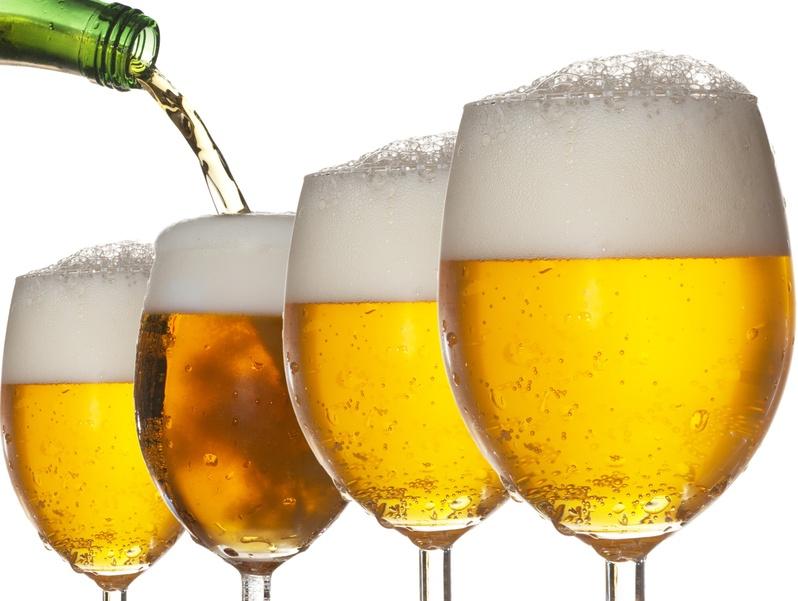 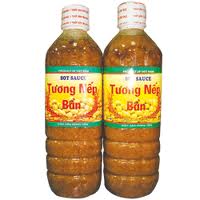 b) Ứng dụng
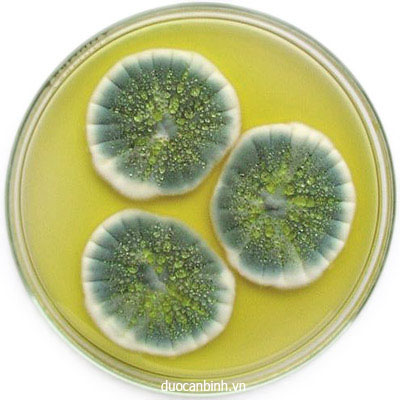 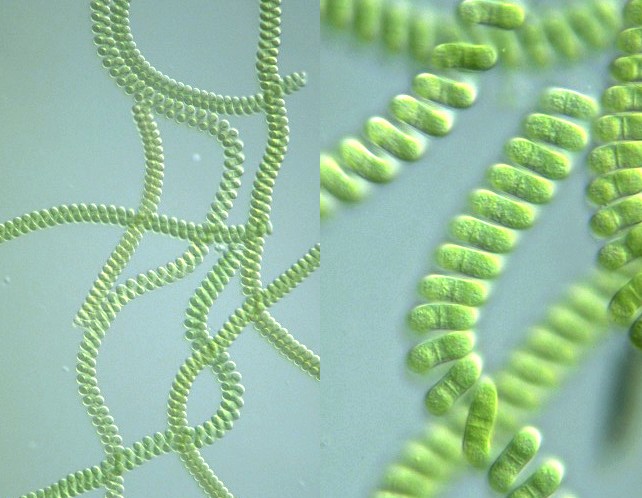 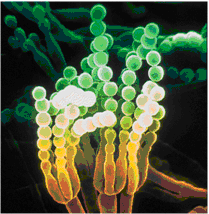 Nấm Penicillium chrysogenum
Vi khuẩn lam hình xoắn
Sản xuất các Prôtêin đơn bào (các VSV đơn bào giàu Prôtêin)
Sản xuất 
kháng sinh penicillin
Vi sinh vật sinh sản bằng những phương thức nào?
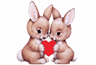 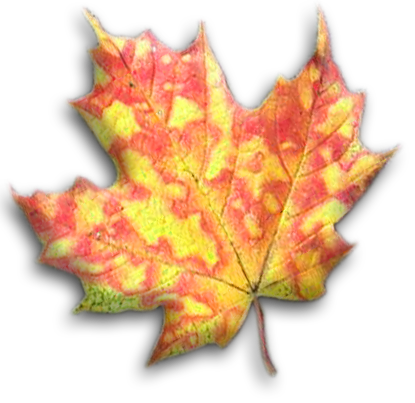 III. MỘT SỐ HÌNH THỨC SINH SẢN CỦA VI SINH VẬT
VSV bao gồm những nhóm nào?
VSV nhân sơ: Vi khuẩn
Nhóm vi 
sinh vật
VSV nhân chuẩn: Nấm men, 
mốc, tảo…
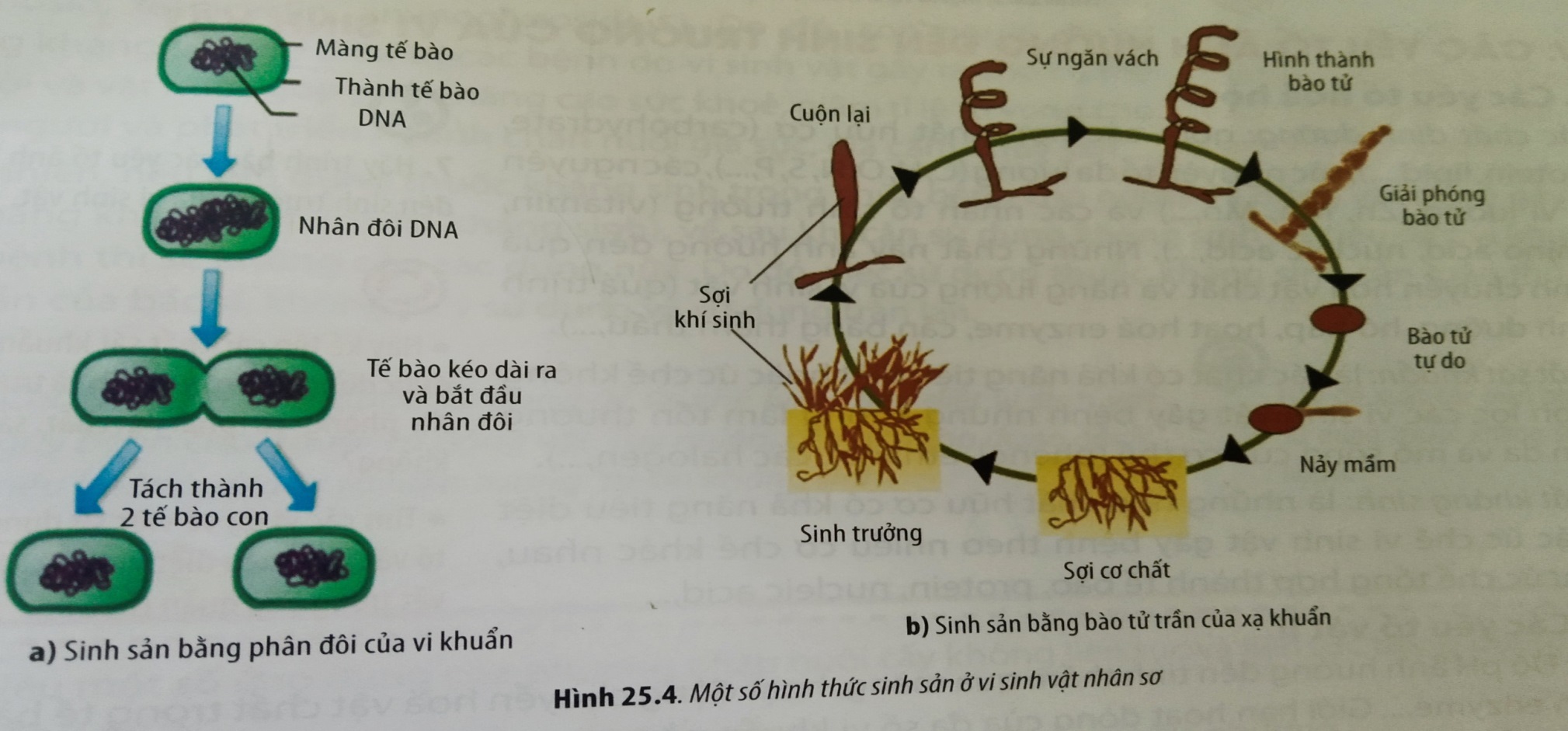 MỘT SỐ HÌNH THỨC SINH SẢN Ở 
VSV NHÂN SƠ
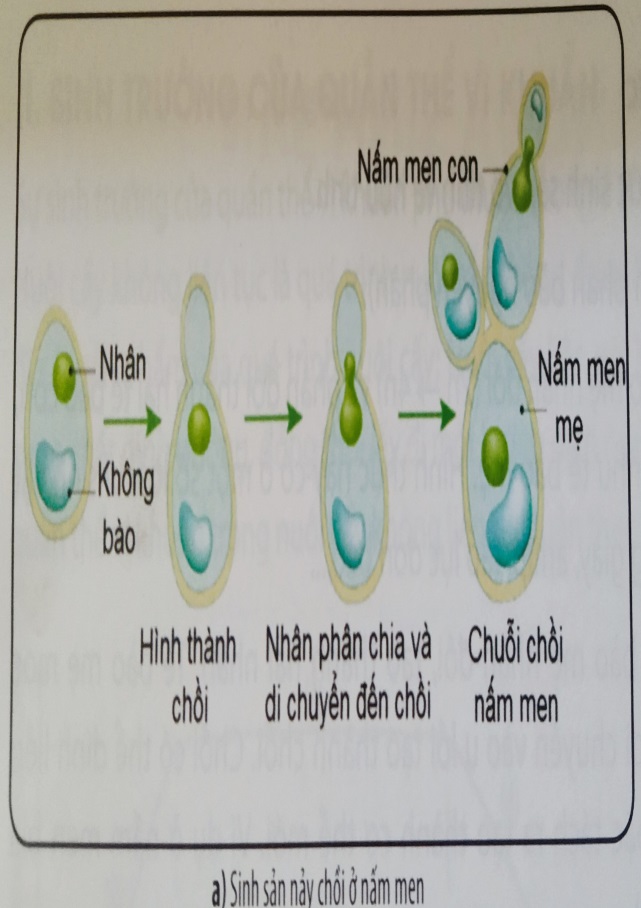 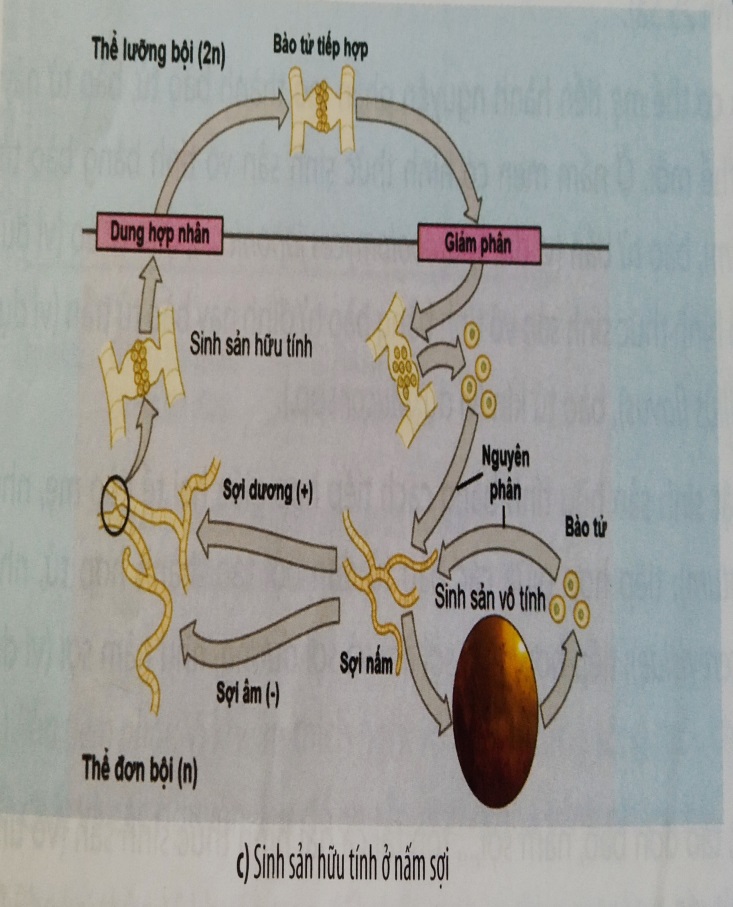 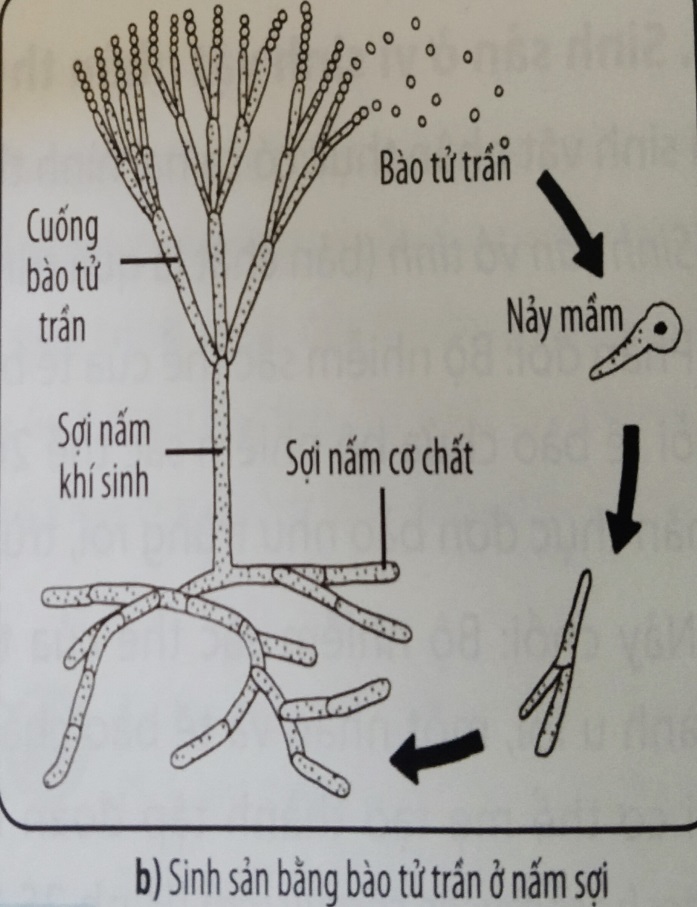 MỘT SỐ HÌNH THỨC SINH SẢN Ở VSVNHÂNTHỰC
PHÂN BIỆT CÁC HÌNH THỨC SINH SẢN Ở VI SINH VẬT
PHÂN BIỆT CÁC HÌNH THỨC SINH SẢN Ở VI SINH VẬT
Trực phân
Nguyên phân
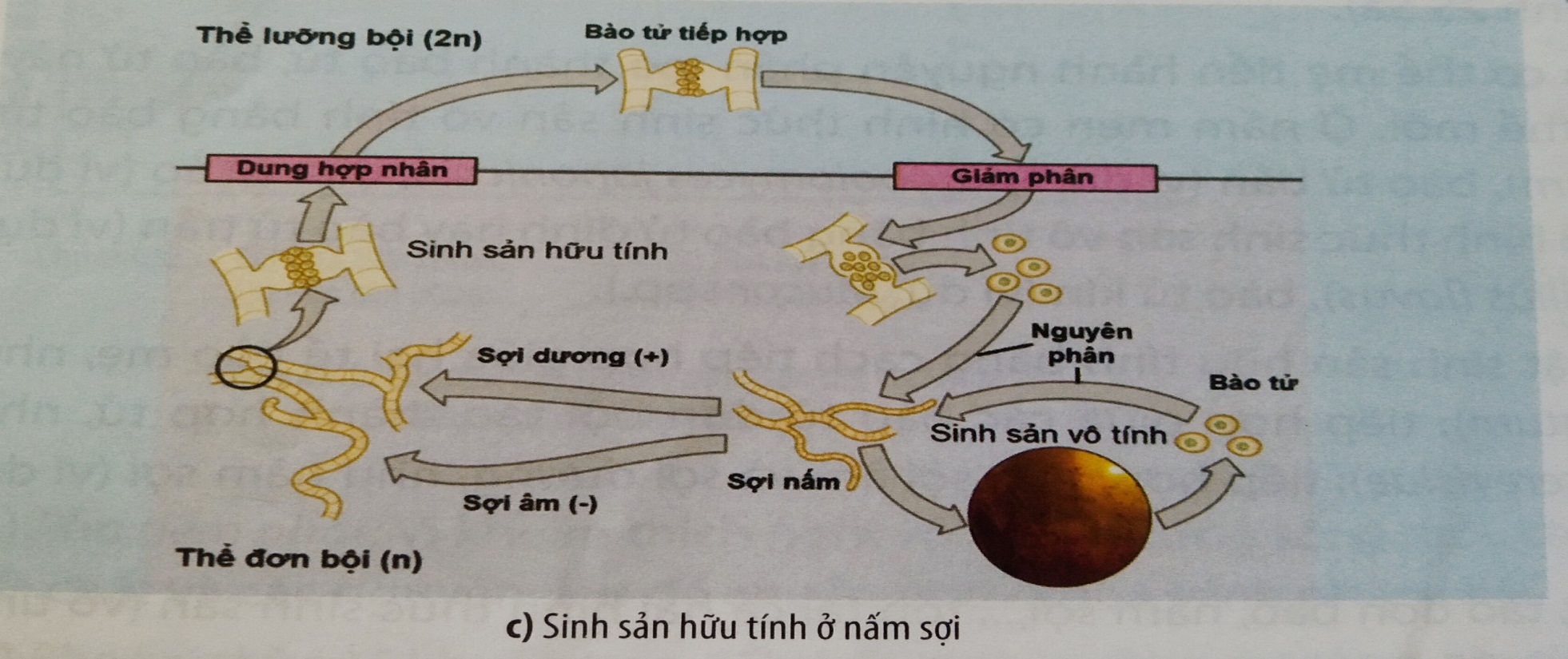 Vòng đời tồn tại của nấm sợi tồn tại mấy hình thức sinh sản?
Nêu các nhân tố ảnh hưởng đến sinh trưởng ở VSV?
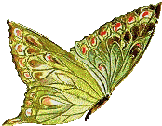 Chất hóa học:
 Các yếu tố vật lý:
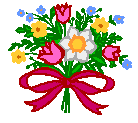 CÁC YẾU TỐ ẢNH HƯỞNG ĐẾN SINH TRƯỞNG CỦA VI SINH VẬT
Chất dinh dưỡng
Chất kháng sinh
Chất sát khuẩn
01
03
02
CÁC
YẾU TỐ
HÓA HỌC
Nhiệt độ
Ánh sáng
Áp suất thẩm thấu
Độ ẩm
01
03
04
05
02
CÁC YẾU TỐ VẬT LÍ
Độ PH
pH
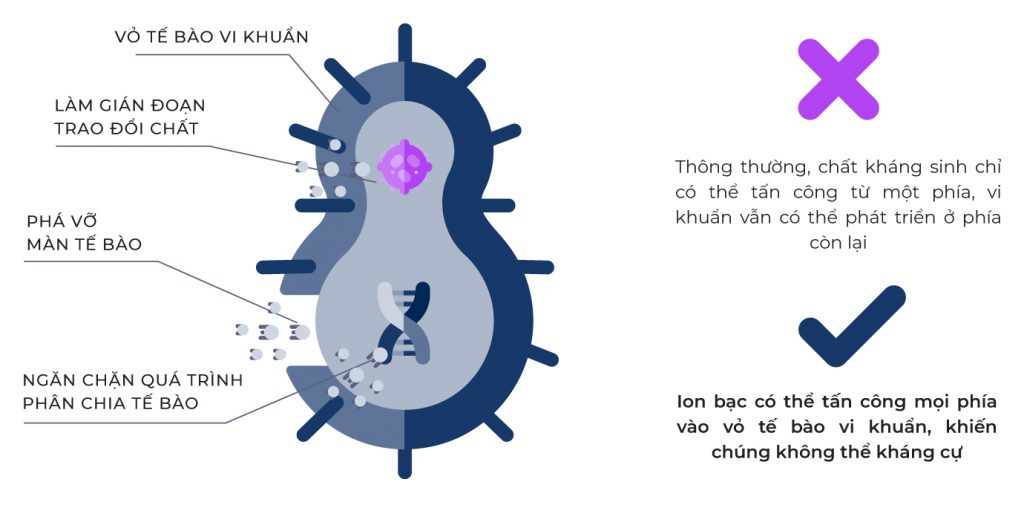 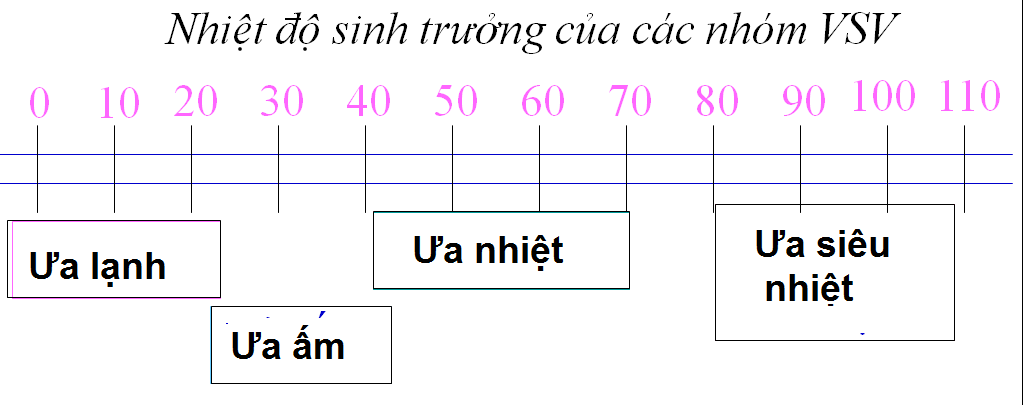 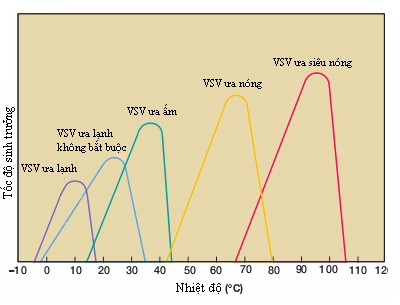 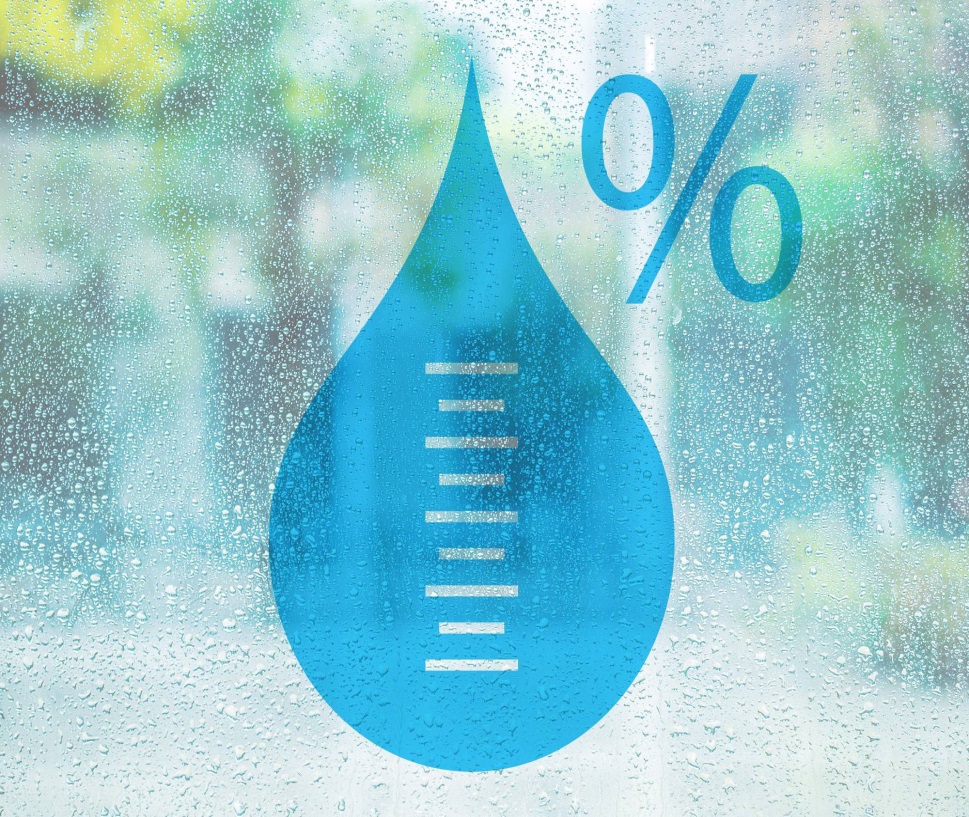 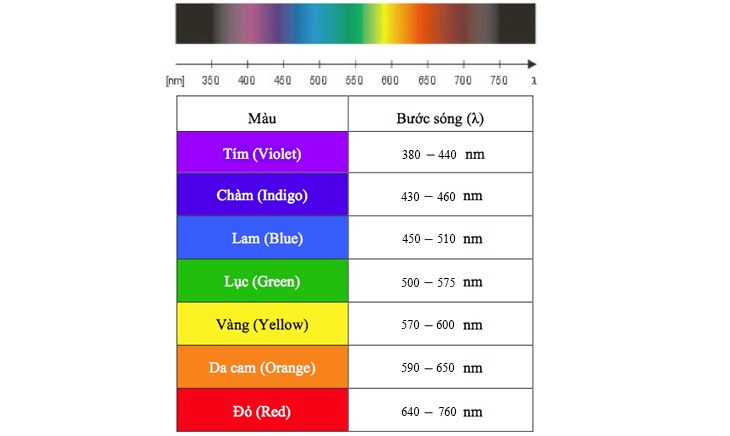 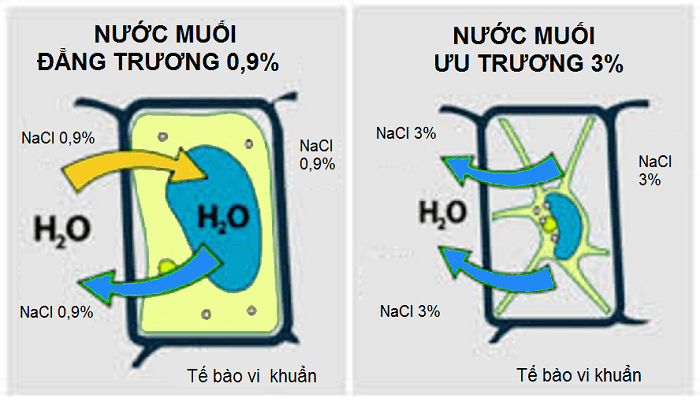 CÁC YẾU TỐ ẢNH HƯỞNG ĐẾN SINH TRƯỞNG CỦA VI SINH VẬT
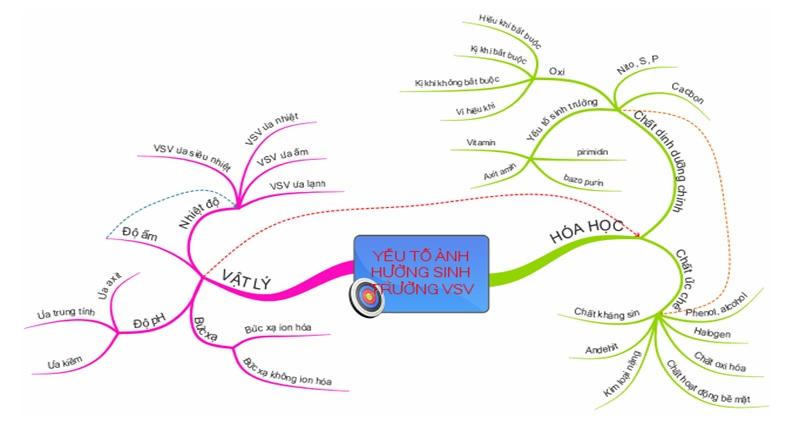 Khi bị bệnh, em và người thân trong gia đình thường:A. Đi khám bác sĩ.B. Tự đi mua thuốc.C. Để tự khỏi.D. Lấy thuốc dự trữ hoặc thuốc sẵn có của người thân để uống.
Em có ý kiến gì về tình trạng người dân tự mua kháng sinh để điều trị bệnh cho người và vật nuôi?
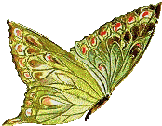 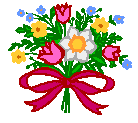 Gây ra hiện tượng nhờn kháng sinh.
Gây các tác dụng phụ.
IV. Ý NGHĨA CỦA KHÁNG SINH VÀ TÁC HẠI CỦA VIỆC LẠM DỤNG KHÁNG SINH:
a. Kháng sinh
 là những hợp chất hữu cơ do vi sinh vật (xạ khuẩn, nấm,...) tổng hợp có khả năng tiêu diệt hoặc ức chế các vi sinh vật khác
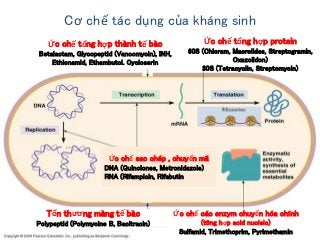 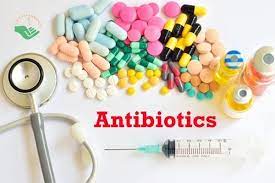 b. Ý nghĩa của việc sử dụng kháng sinh
Kháng sinh có khả năng tiêu diệt hoặc ức chế vi sinh vật gây bệnh tiêu diệt vi sinh vật gây bệnh. một cách chọn lọc ngay cả ở nồng độ thấp (penicillin, cephalosporin, aminosid, tetracyclin,….
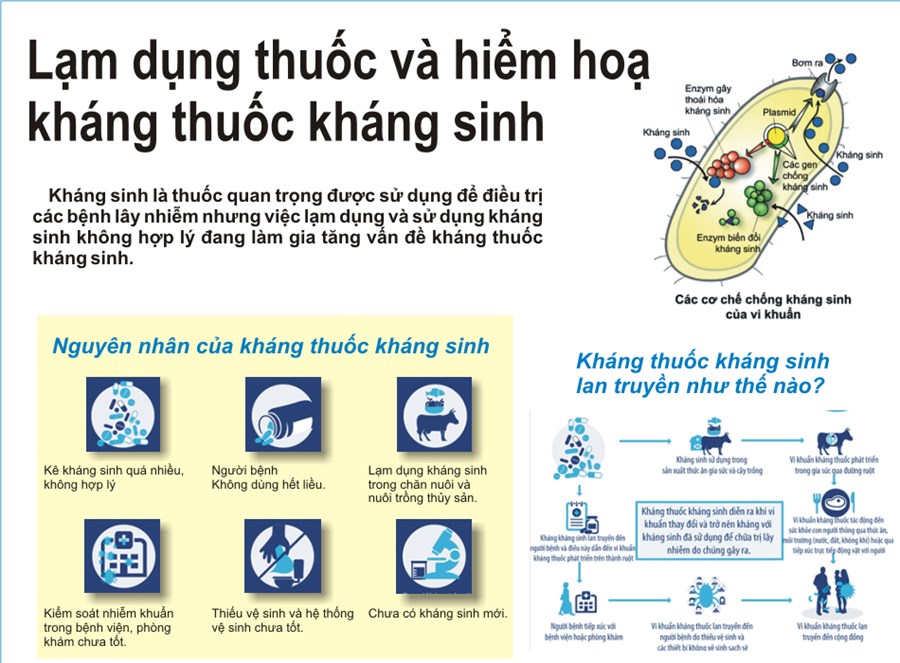 ?
Hãy đề xuất các biện pháp sử dụng thuốc kháng sinh hợp lí
Chỉ dùng kháng sinh có khi có chỉ định của bác sĩ điều trị.
Dùng kháng sinh đúng để đảm bảo hiệu quả của thuốc, phải đảm bảo quy tắc 4Đ: Đúng kháng sinh; Đúng liều dùng; Đúng đường dùng; Đúng thời gian.
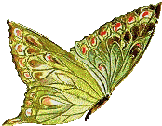 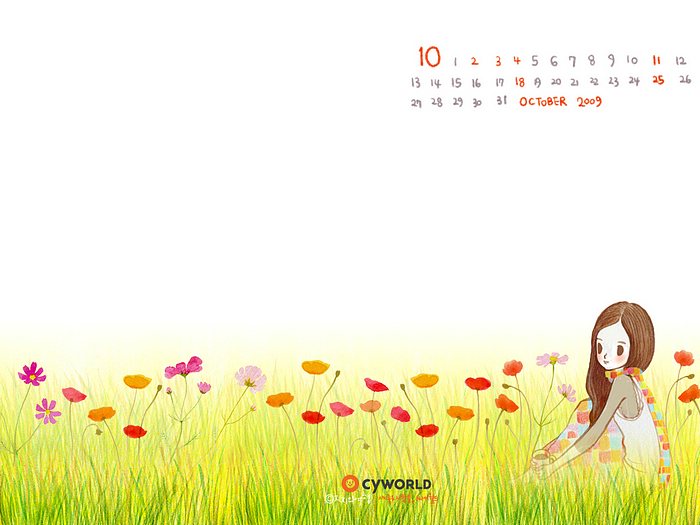 LUYỆN TẬP – CỦNG CỐ
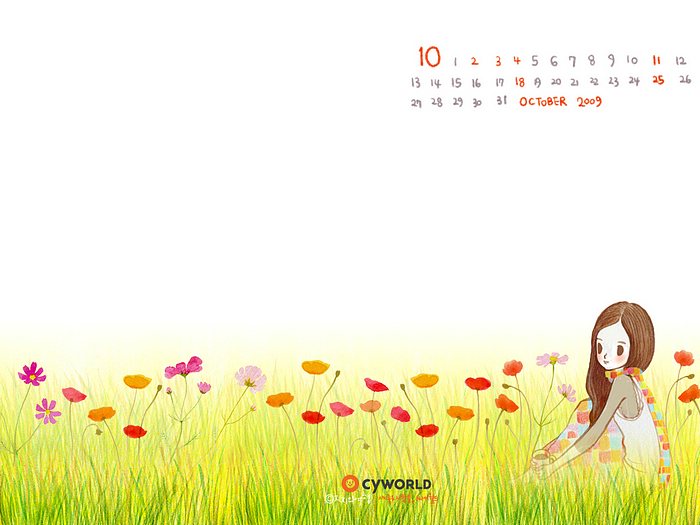 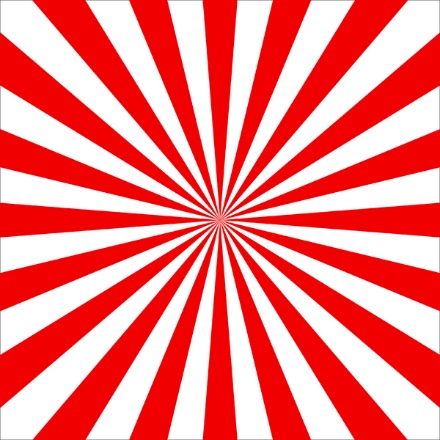 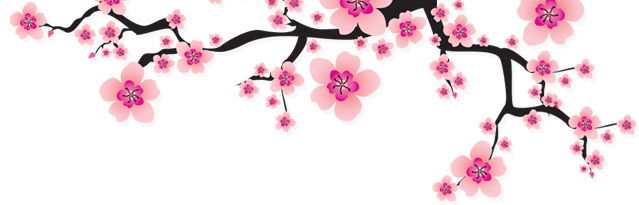 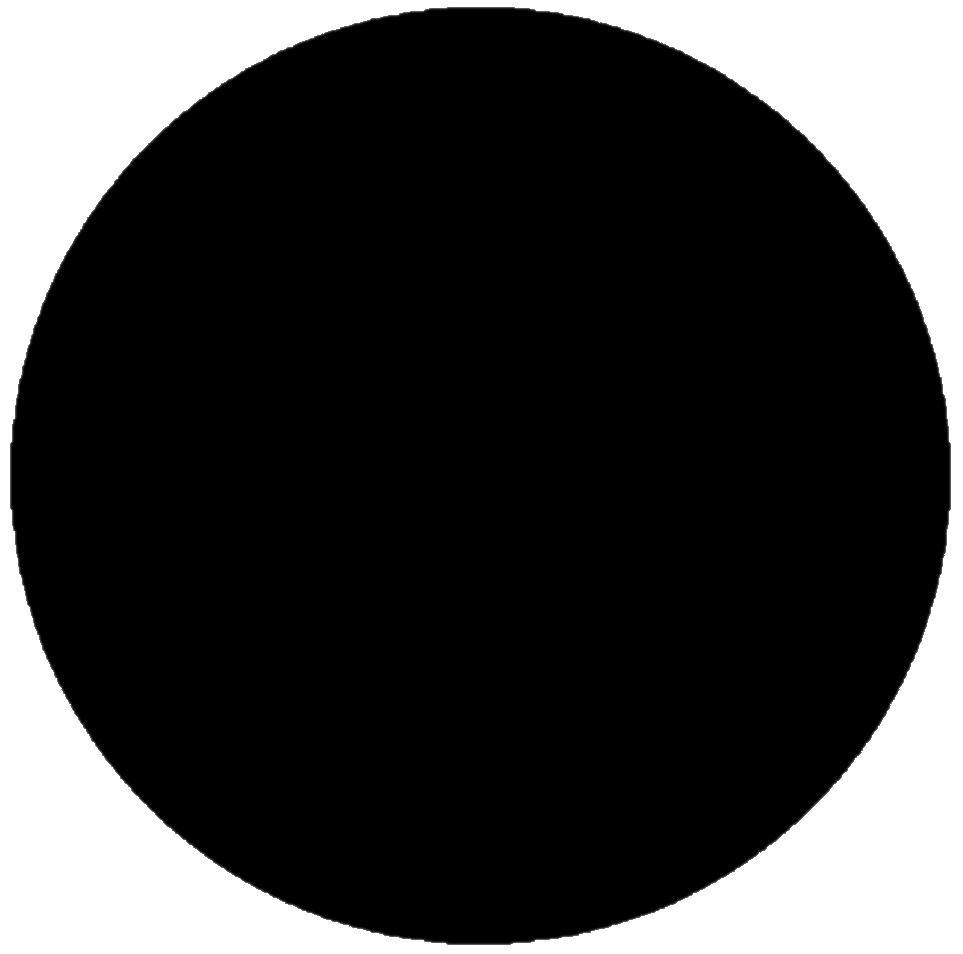 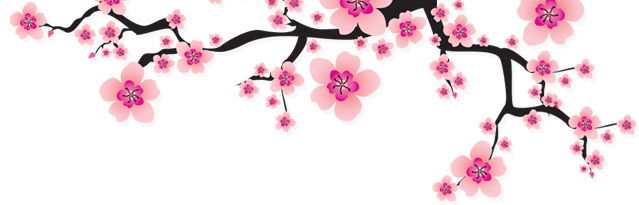 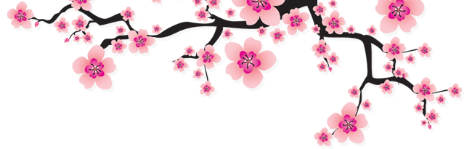 9
10
8
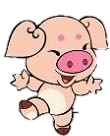 8
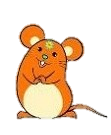 10
9
9
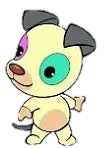 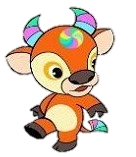 10
8
8
10
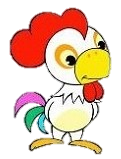 9
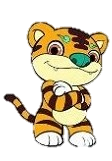 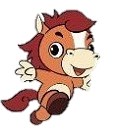 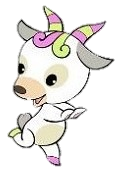 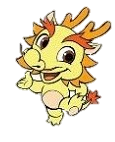 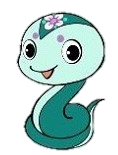 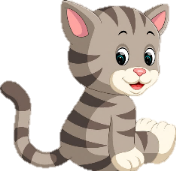 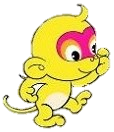 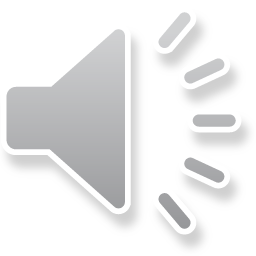 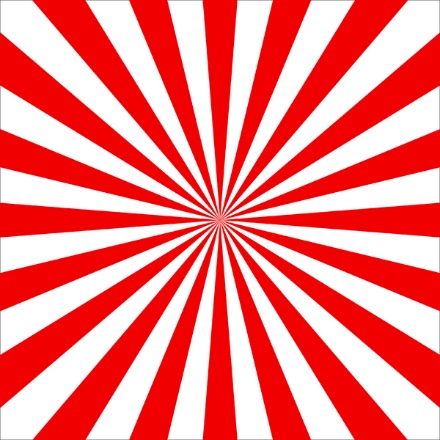 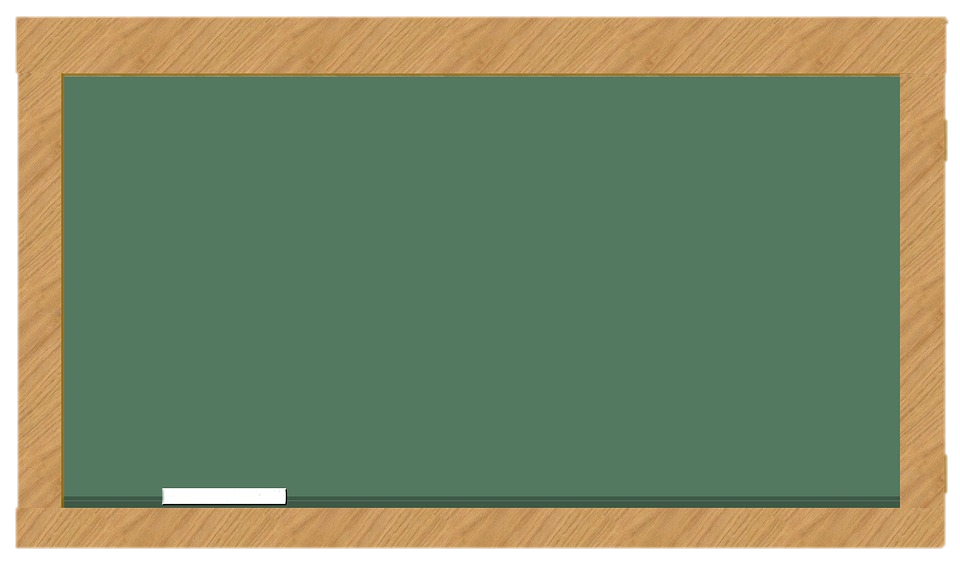 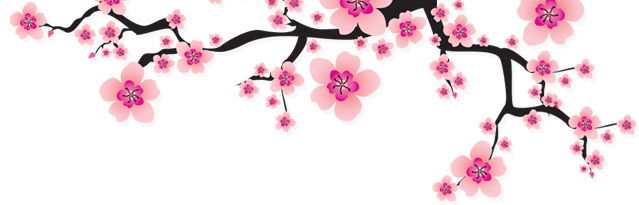 Câu 1: Sự sinh trưởng của quần thể vi sinh vật được đánh giá thông qua:
A. Sự tăng lên về số lượng tế bào của quần thể
B. Sự tăng lên về kích thước của từng tế bào trong quần thể
C. Sự tăng lên về khối lượng của từng tế bào trong quần thể
D. Sự tăng lên về cả kích thước và khối lượng của từng tế bào trong quần thể
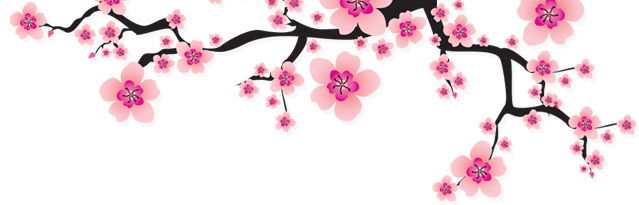 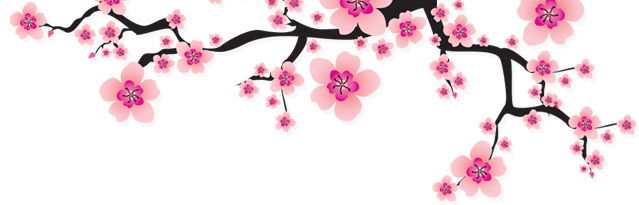 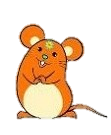 ĐÁP ÁN: A
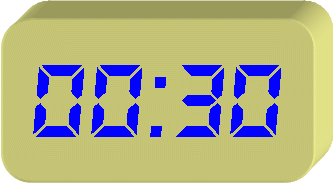 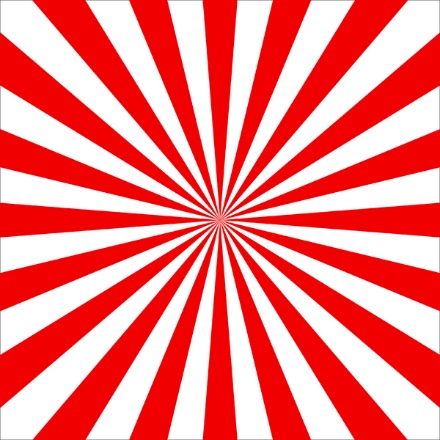 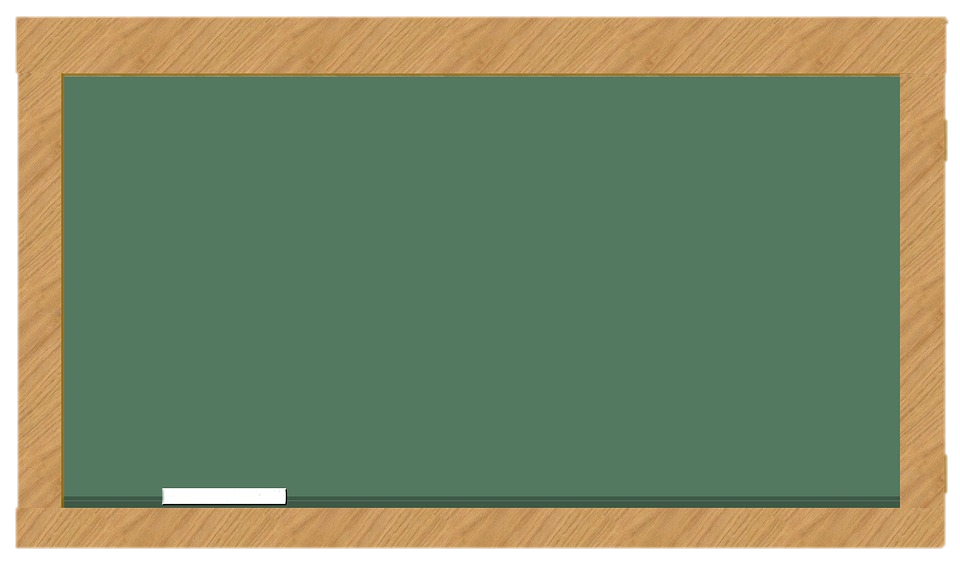 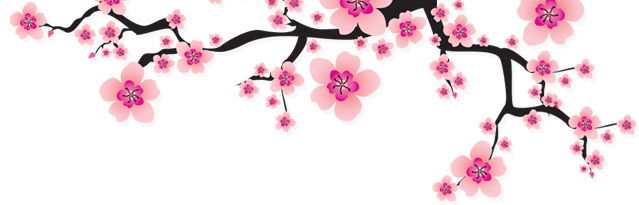 Câu 2: Ý nào sau đây không phải là đặc điểm của phương pháp nuôi cấy vi sinh vật không liên lục?
A. Điều kiện môi trường nuôi cấy được duy trì ổn định. B. Pha lũy thừa thường chỉ được vài thế hệ.C. Không đưa thêm chất dinh dưỡng vào môi trường nuôi cấy.D. Không rút bỏ các chất thải và sinh khối dư thừa.
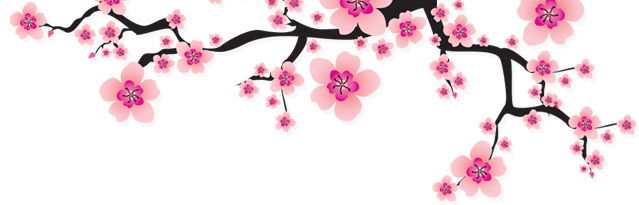 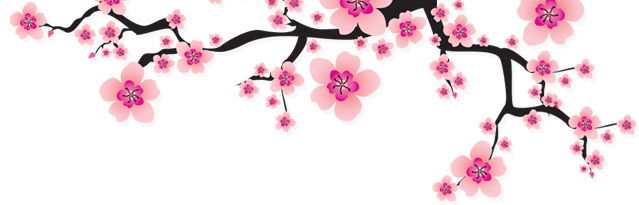 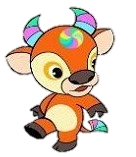 ĐÁP ÁN: A
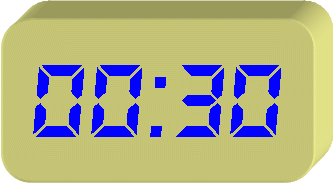 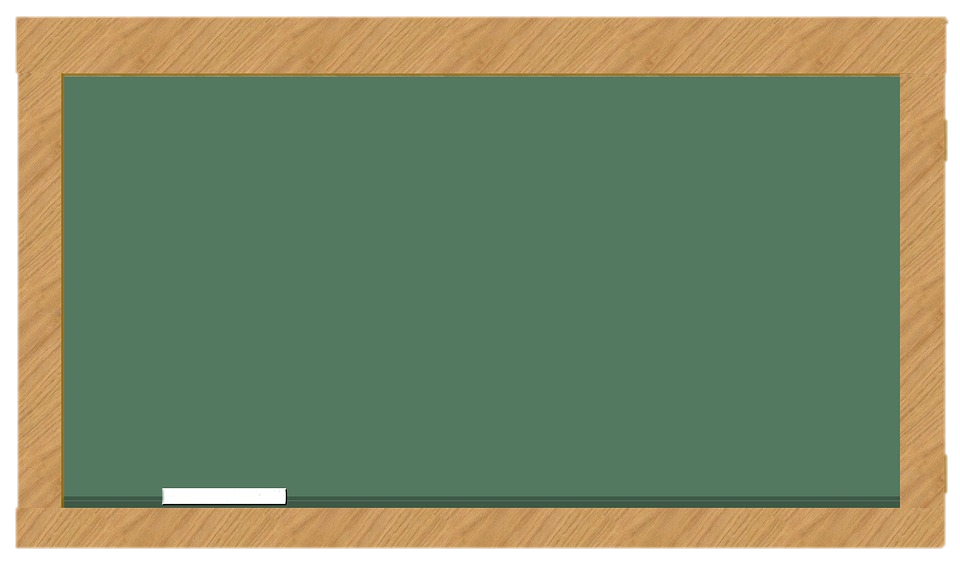 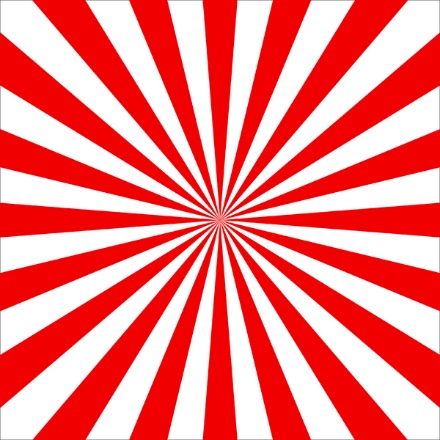 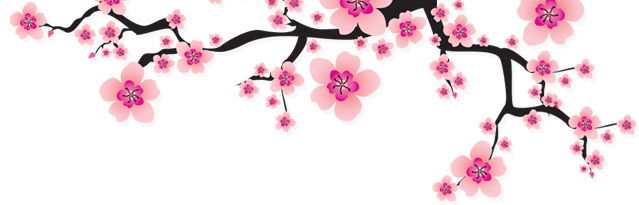 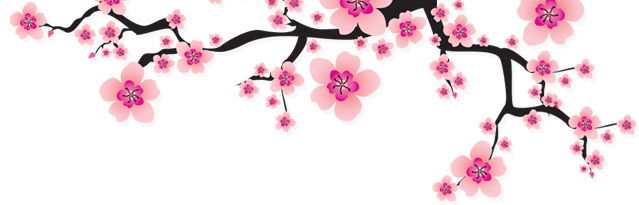 Câu 3: Với trường hợp nuôi cấy không liên tục, để thu được lượng sinh khối vi sinh vật tối đa nên tiến hành thu hoạch vào
pha tiềm phát	B. cuối pha lũy thừa 
C. Đầu pha cân bằng     D. đầu pha suy vong
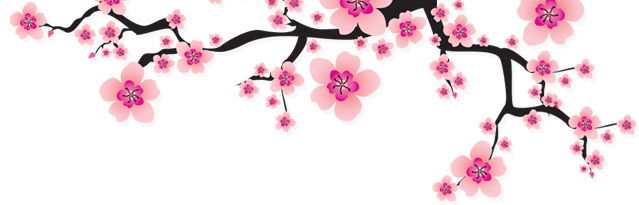 ĐÁP ÁN:  C 
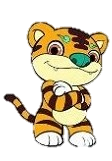 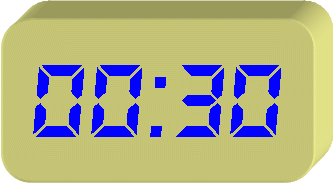 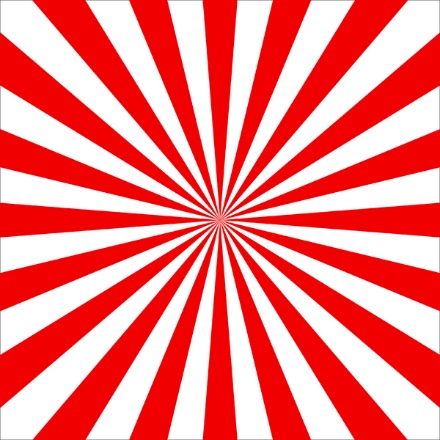 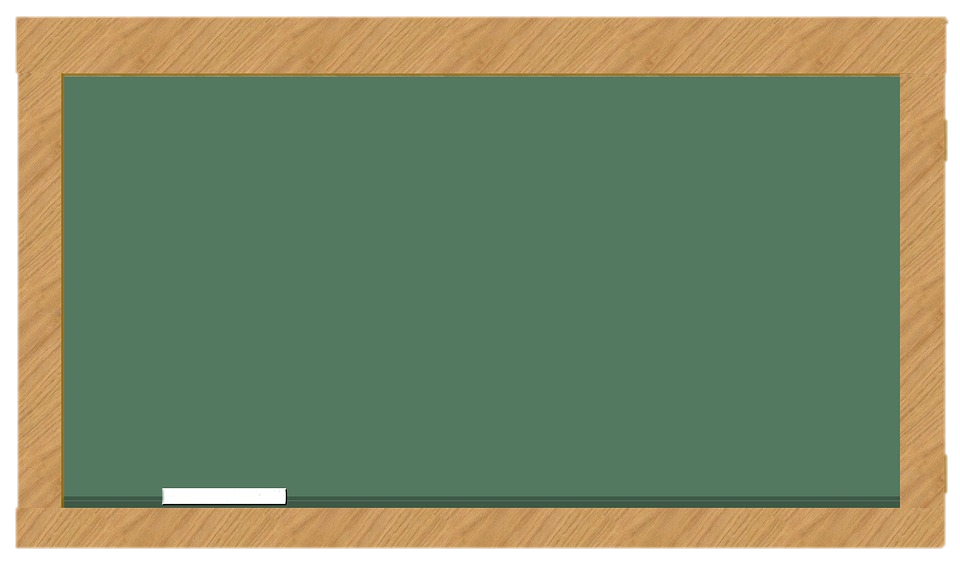 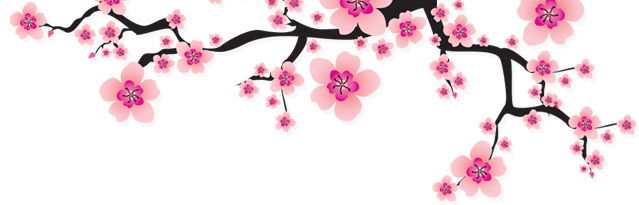 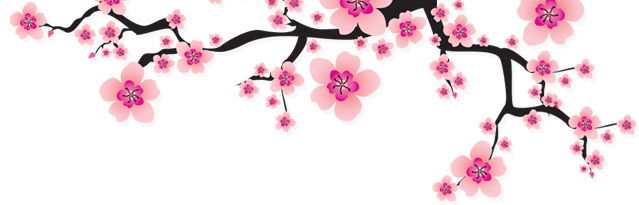 Câu 4: Để không xảy ra pha suy vong của quần thể vi khuẩn thì phải làm gì?
A. Bổ sung liên tục các chất dinh dưỡng vào và đồng thời lấy ra 1 lượng dịch nuôi cấy tương đương.
B. Giúp môi trường không bị thay đổi.
C.Lấy ra một lượng dịch nuôi cấy tương đương tránh ứ nhiều chất dinh dưỡng.
D. Liên tục bổ sung các chất dinh dưỡng vào.
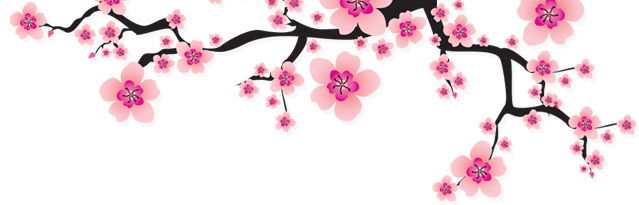 ĐÁP ÁN: A
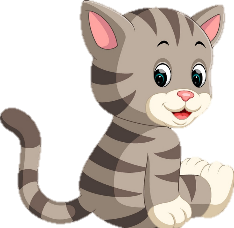 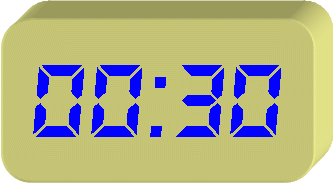 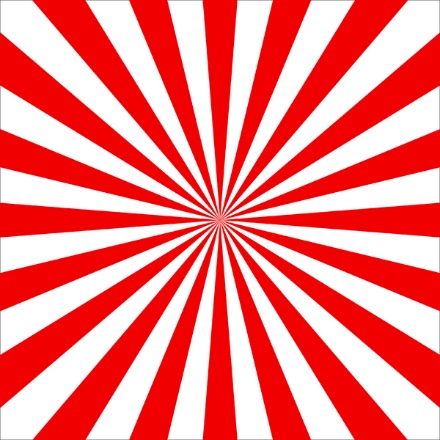 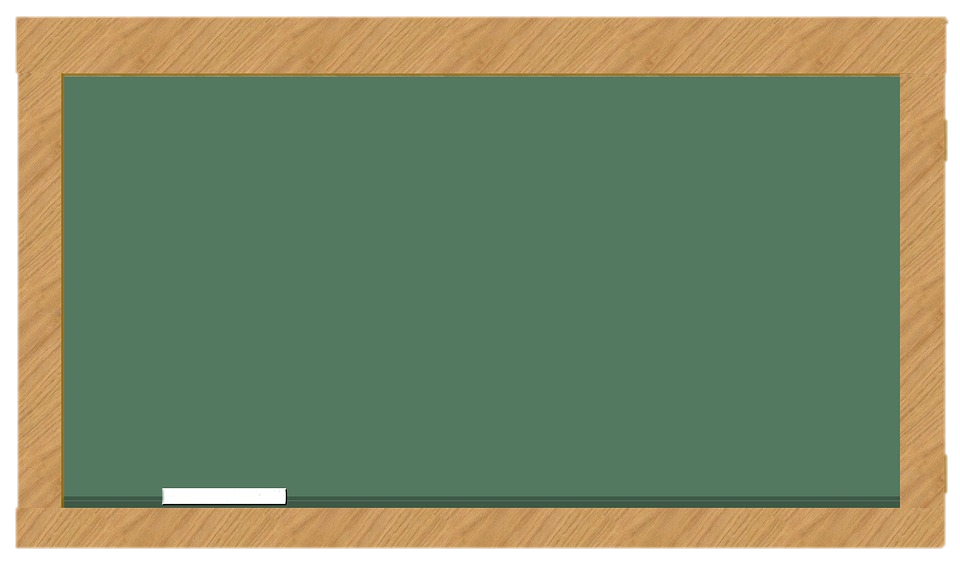 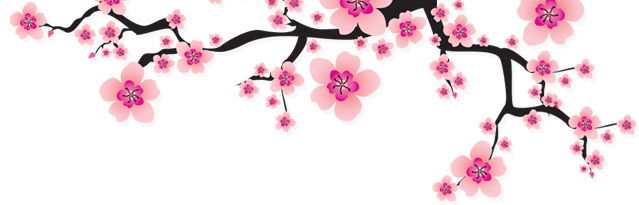 Câu 5: Vì sao xà phòng không phải là chất diệt khuẩn?A. Xà phòng gồm các chất kháng sinh                    B. Xà phòng không có các chất kháng sinhC. Xà phòng chỉ rửa trôi vi khuẩn                        
D. Xà phòng không có cồn y tế.
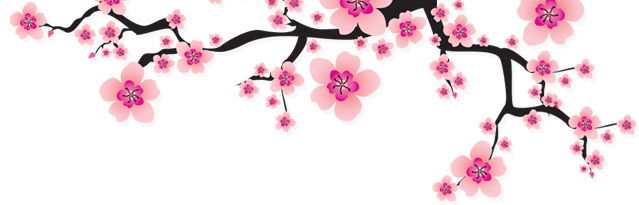 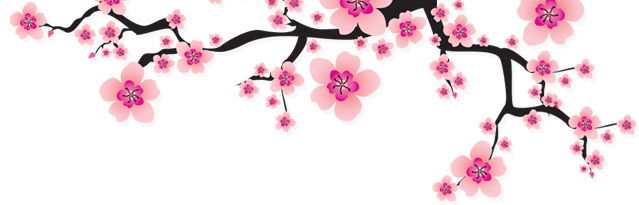 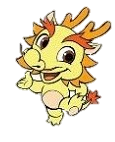 ĐÁP ÁN: C
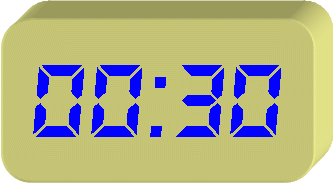 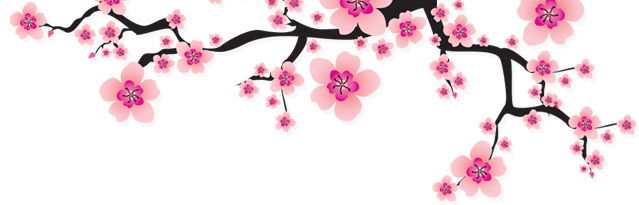 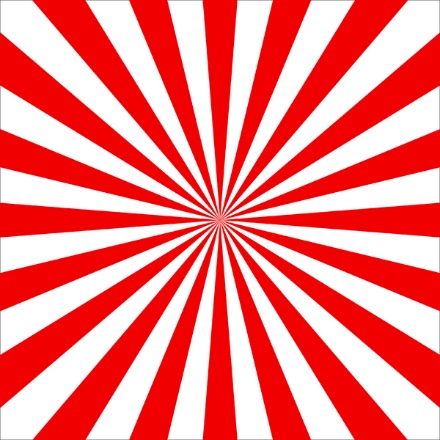 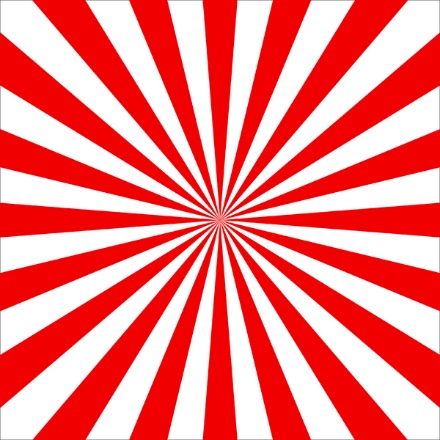 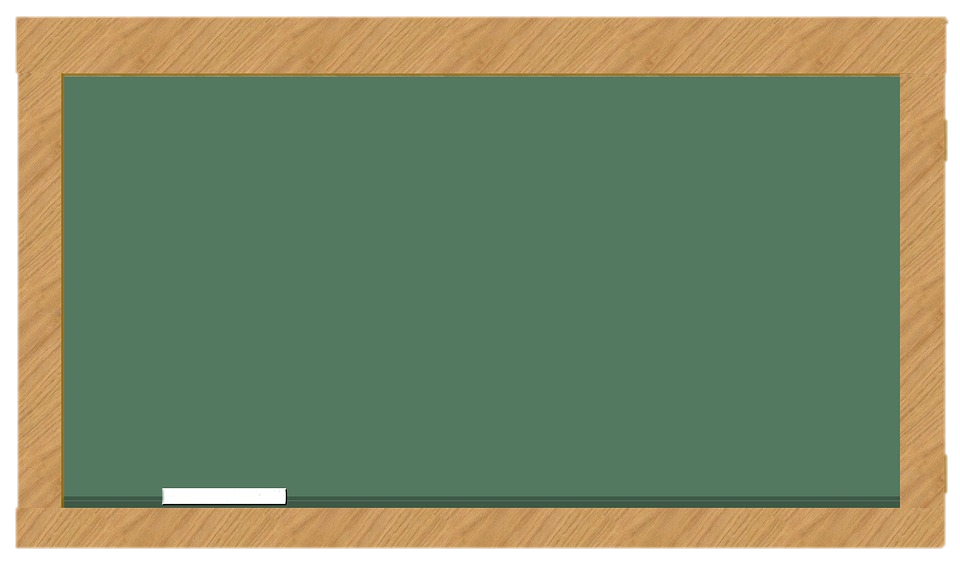 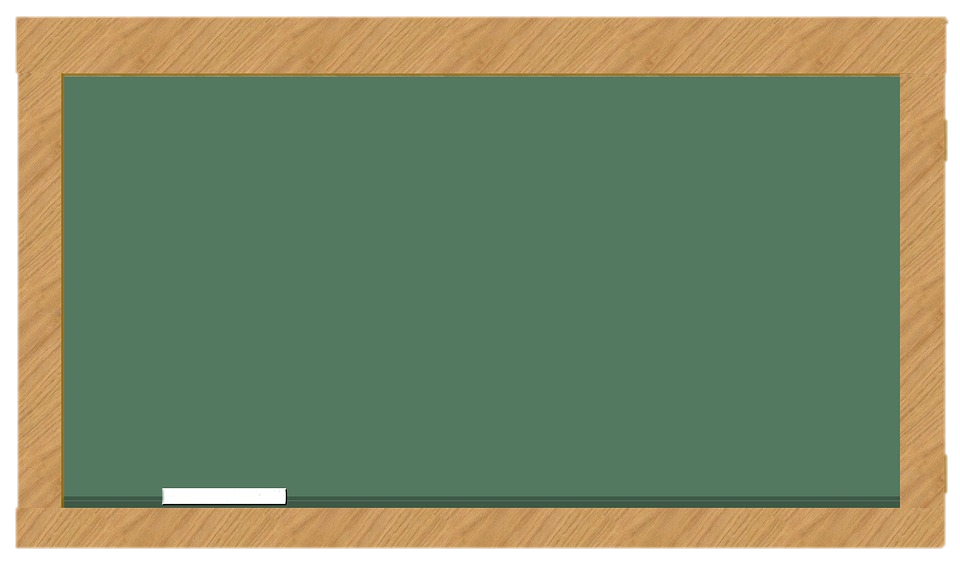 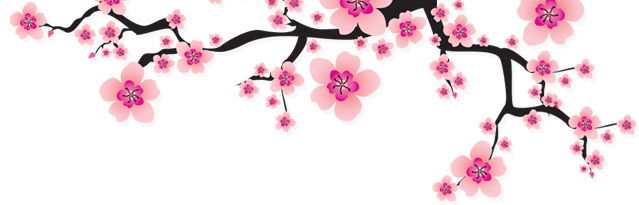 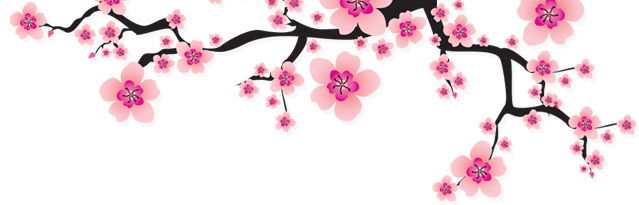 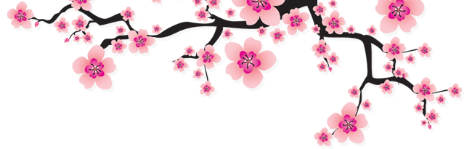 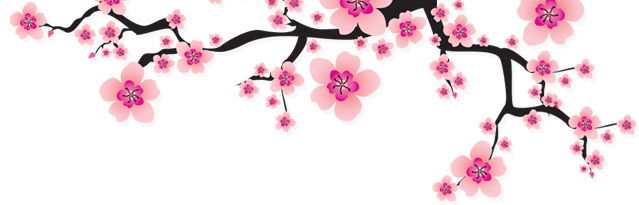 Thầy cô điền câu hỏi vào đây
Câu 6:  Chất nào dưới đây thường được dùng để thanh trùng nước máy, nước bể bơi ?A. Etanol   		B. Izôprôpanol     	
C. Iot     		                  D. Cloramin
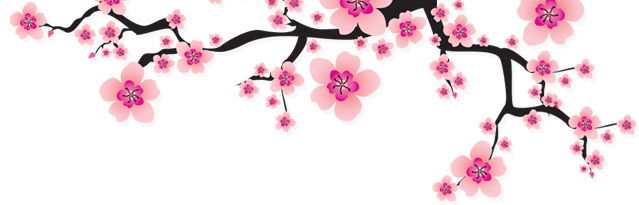 Đáp án
ĐÁP ÁN: D
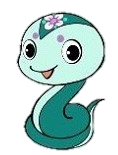 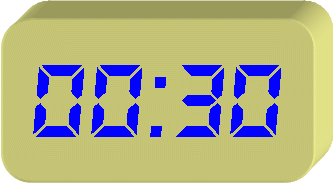 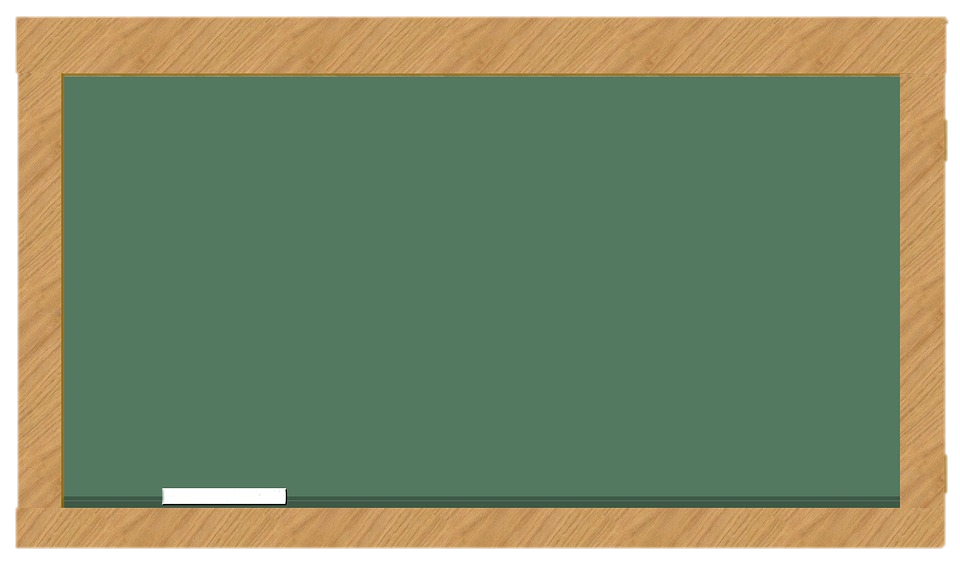 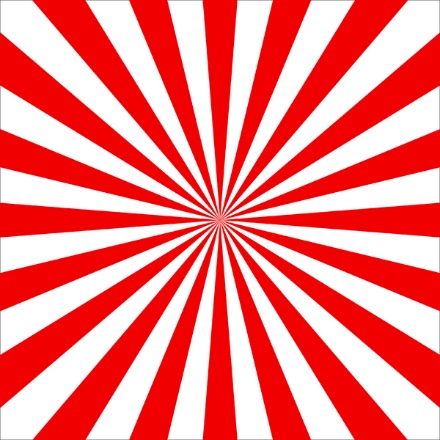 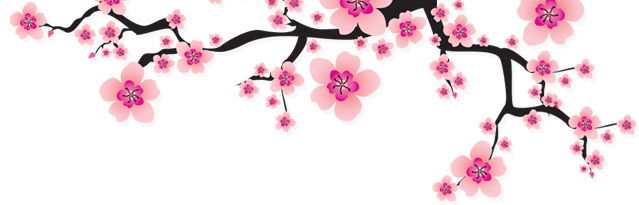 Câu 7: Vì sao có thể để thức ăn khá lâu trong tủ lạnh nhưng vẫn không bị hỏng?A. Vi sinh vật có thể bị chết khi nhiệt độ môi trường quá thấp trong thời gian dài.B. Vì ở nhiệt độ thấp, vi sinh vật bị kìm hãm quá trình sinh trưởng.C. Tốc độ của các phản ứng hóa sinh trong tế bào bị chậm lại khi vi sinh vật sống trong môi trường có nhiệt độ thấp.D. Cả A, B và C
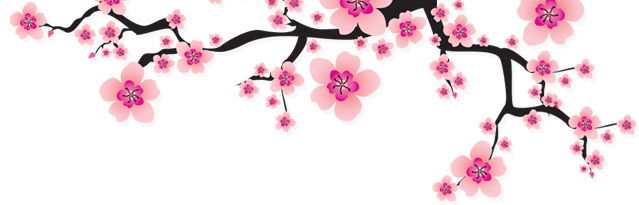 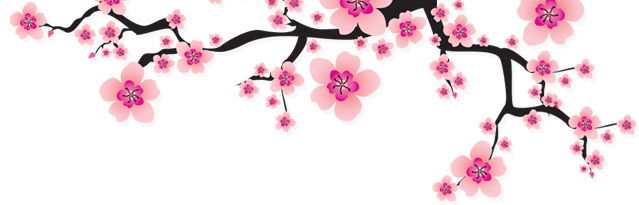 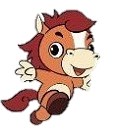 ĐÁP ÁN: D
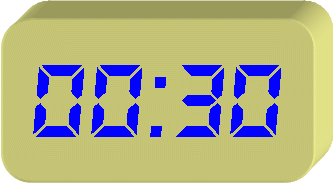 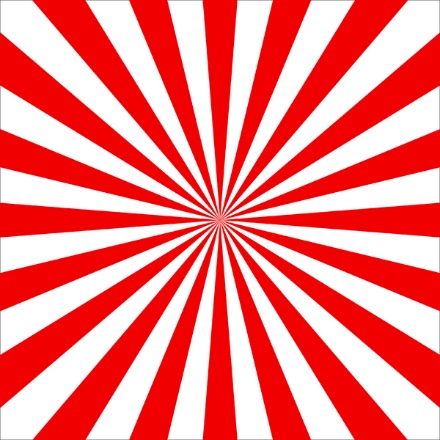 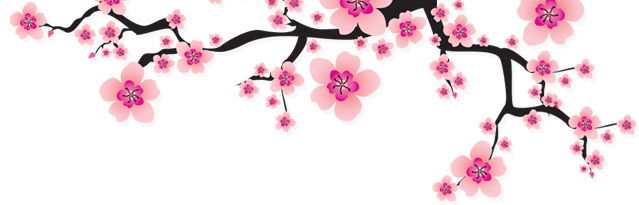 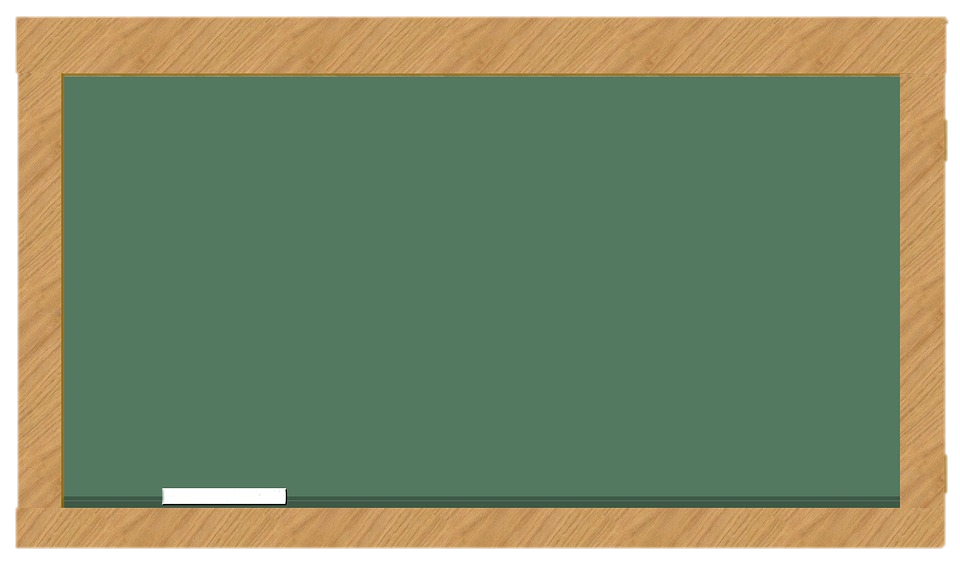 Câu 8: Cá sông và cá biển khi để trong tủ lạnh thì loại cá nào dễ bị hỏng hơn? Tại sao?A. Cá biển dễ hỏng hơn vì vi khuẩn bám trên cá biển là những vi khuẩn thuộc nhóm ưa lạnh nên trong tủ lạnh chúng vẫn hoạt động gây hỏng cá.B. Cá sông dễ hỏng hơn vì cá biển sống trong môi trường nước biển có nhiều muối nên ức chế sinh trưởng của vi sinh vật.C. Cá biển dễ hỏng hơn vì nước biển có nhiều nhóm vi sinh vật gây hại hơn nước sông.D. Cá sông dễ hỏng hơn vì nước sông có nhiều vi sinh vật gây hại hơn trong nước biển.
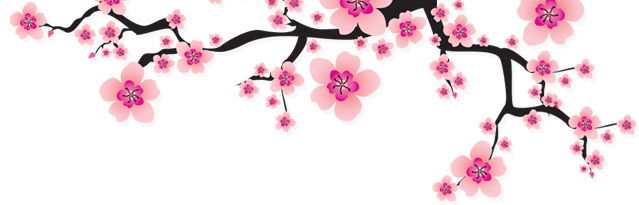 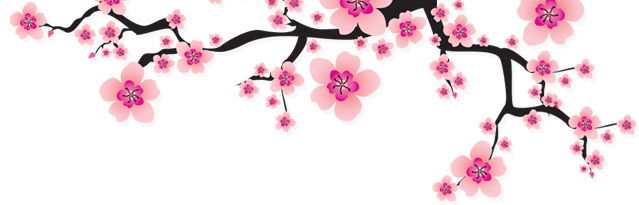 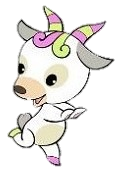 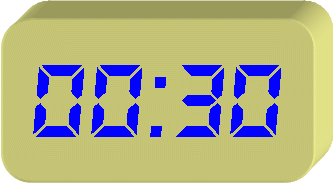 ĐÁP ÁN: A
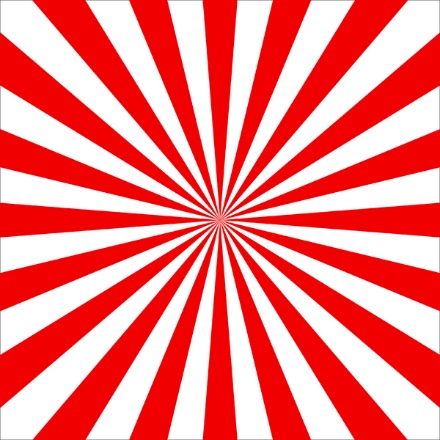 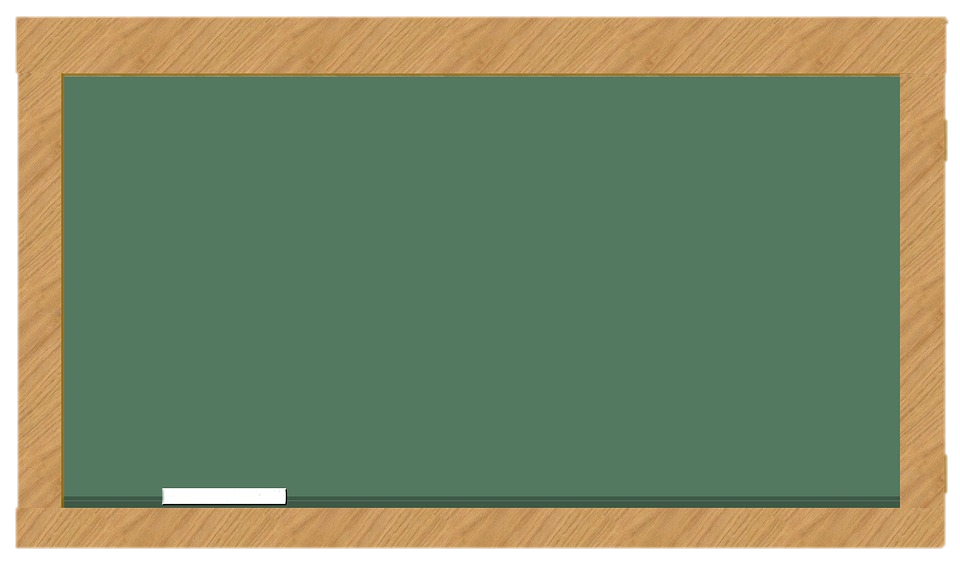 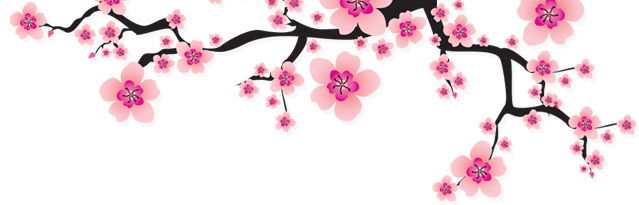 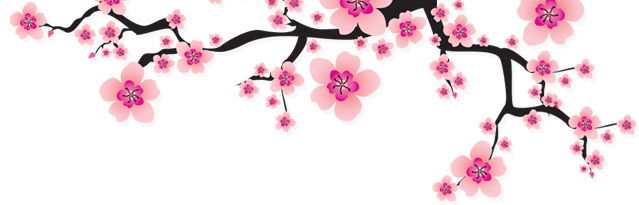 Câu 9: Phoocmandehit là chất làm bất hoạt các protein. Do đó, chất này được sử dụng rộng rãi trong thanh trùng, đối với vi sinh vật, phoomandehit làA. Chất ức chế sinh trưởng   B. Nhân tố sinh trưởng.C. Chất dinh dưỡng                 D. Chất hoạt hóa enzim
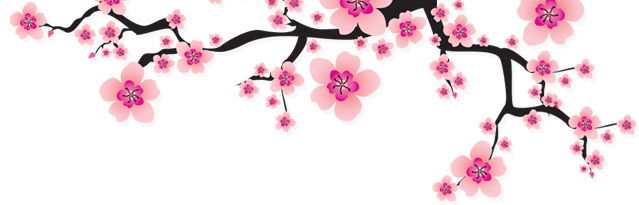 ĐÁP ÁN: A
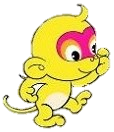 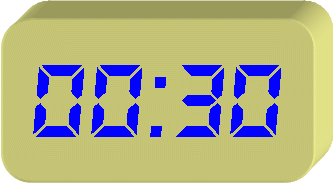 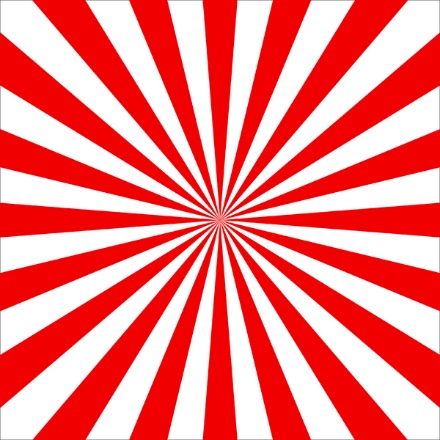 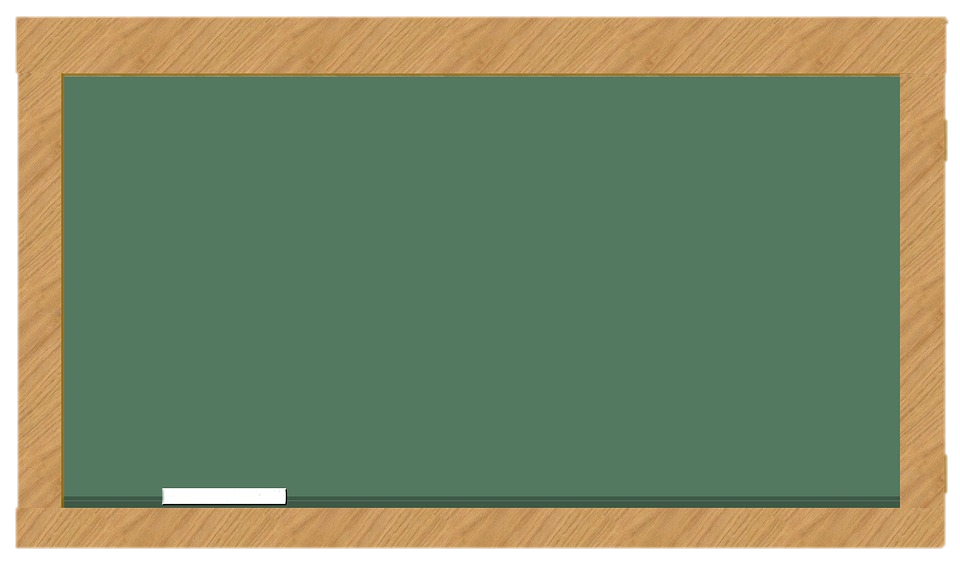 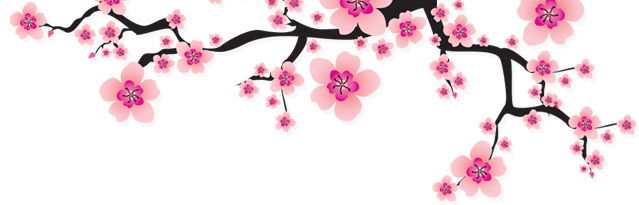 Câu 10:  Kháng sinh là những thuốc chống lại:
Vi khuẩn 			
B. Vi rút    		
C. Tất cả Vi sinh Vật
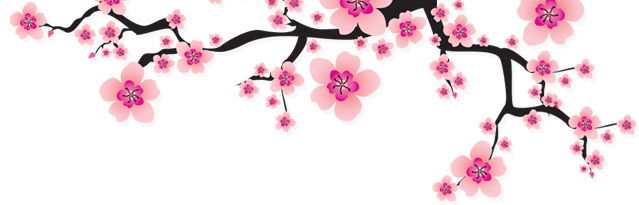 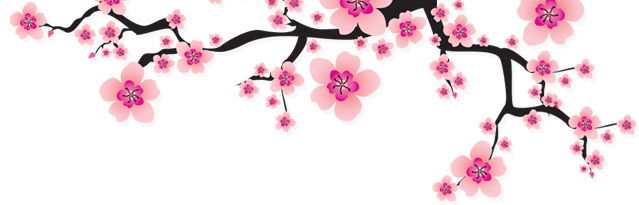 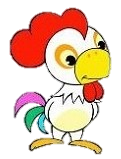 ĐÁP ÁN: A
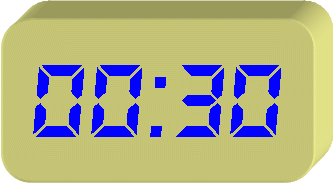 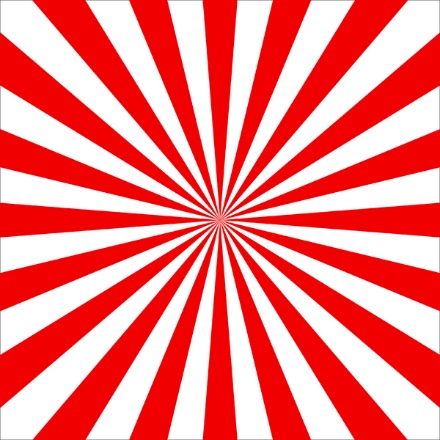 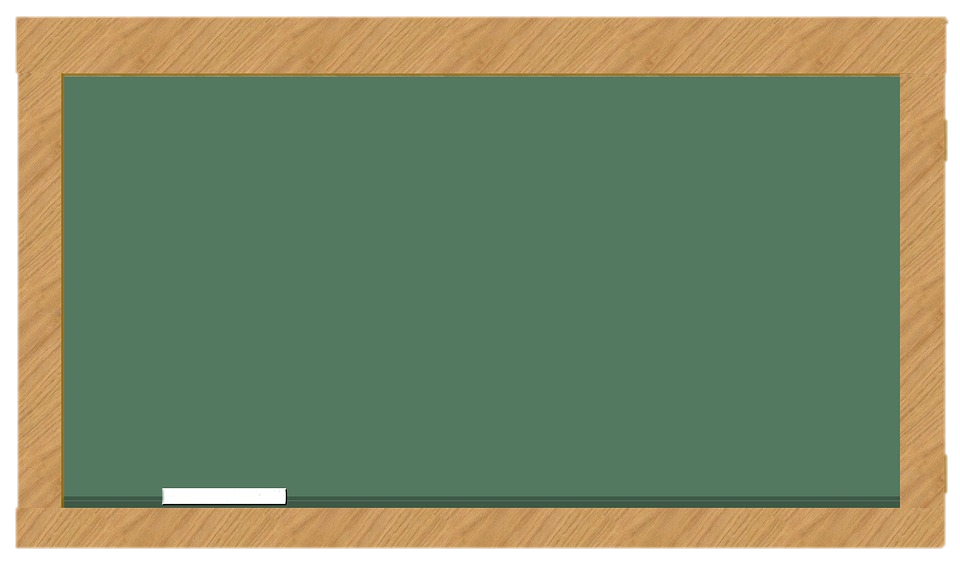 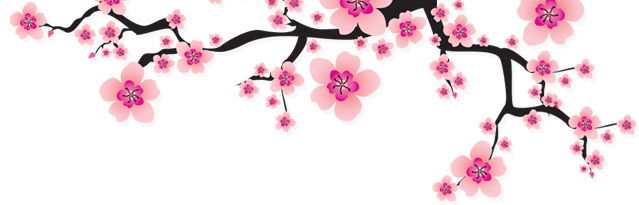 Câu 11:  Bạn có thể làm gì để góp phần hạn chế kháng kháng sinh?
A. Không tự ý mua hoặc yêu cầu bác sĩ kể kháng sinh để điều trị cảm, cúm.
B. Không để dành kháng sinh, không hướng dẫn cho bạn bè người thần dùng thuốc kháng sinh giống mình
C. Dùng đúng theo đơn của bác sĩ - đúng loại kháng sinh, đúng liều và đúng thời gian
D. Tất cả các ý trên
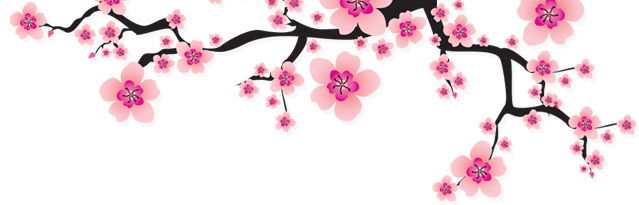 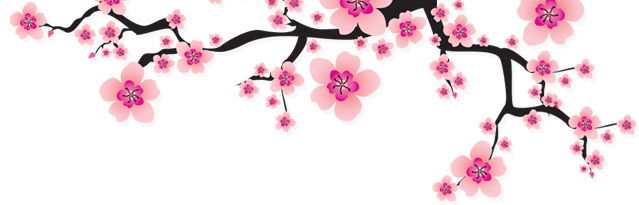 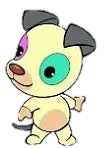 ĐÁP ÁN: D
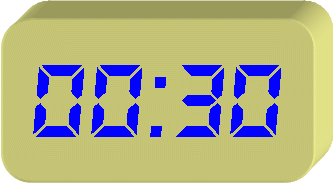 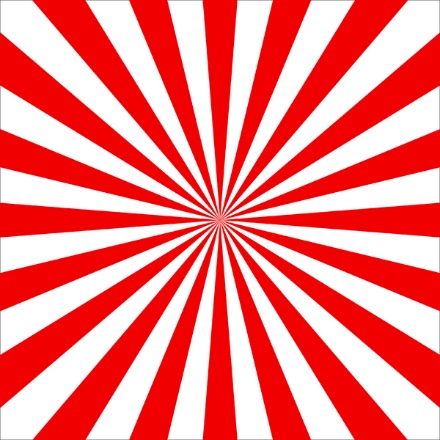 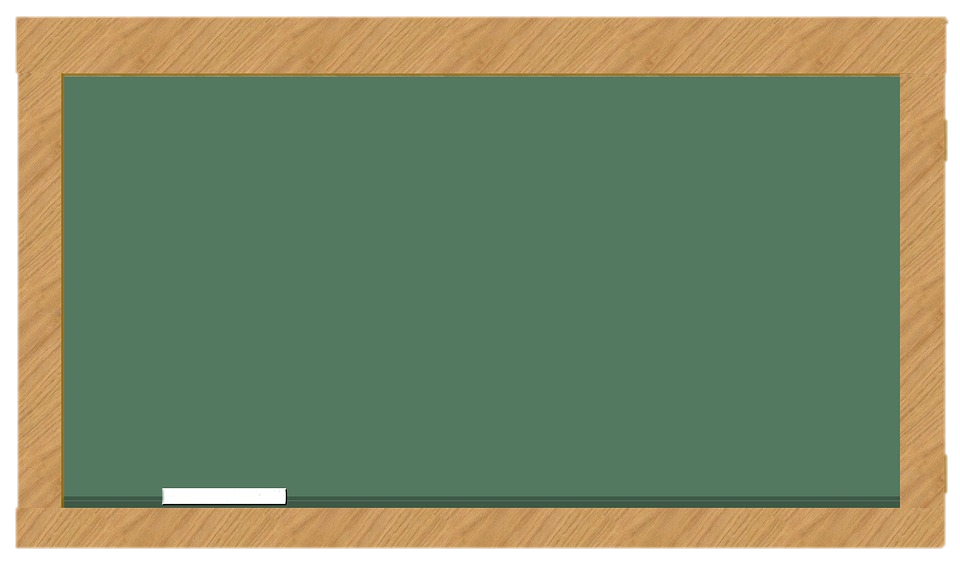 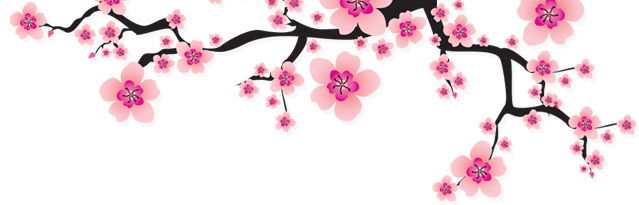 Câu 12: Bác sĩ chẩn đoán bạn bị viêm họng do liên cầu khuẩn và kê đơn kháng sinh trong 10 ngày. Sau 5 ngày bạn thấy hết sốt và đau họng. Bạn sẽ làm gì?
A. Ngừng thuốc vì dụng lâu sẽ bị nhờn kháng sinh và có thể thể bị tác dụng phụ
B. Uống thêm 2 ngày nữa rồi ngừng thuốc
C. Uống đủ liều và đủ thời gian như đơn kê của bác sĩ
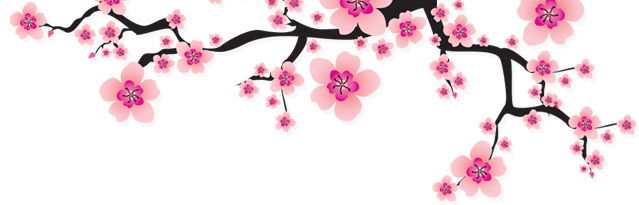 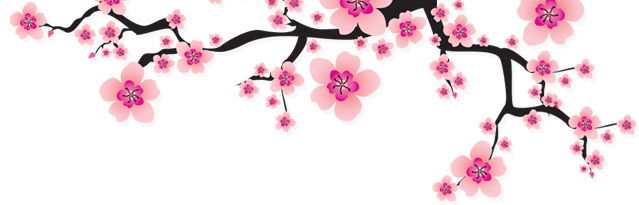 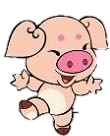 ĐÁP ÁN: C
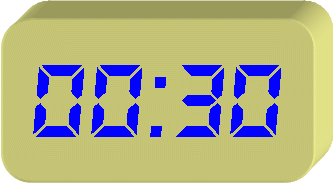 VẬN DỤNG
Nhiệm vụ về nhà: Xem trước bài 26; trả lời các câu hỏi và bài tập sau:

Câu hỏi 1: Có thể coi dạ dày – ruột ở người là một hệ thống nuôi cấy liên tục với vi sinh vật được không?

Câu hỏi 2: Khảo sát thực trạng sử dụng các phương pháp diệt khuẩn tại địa phương.
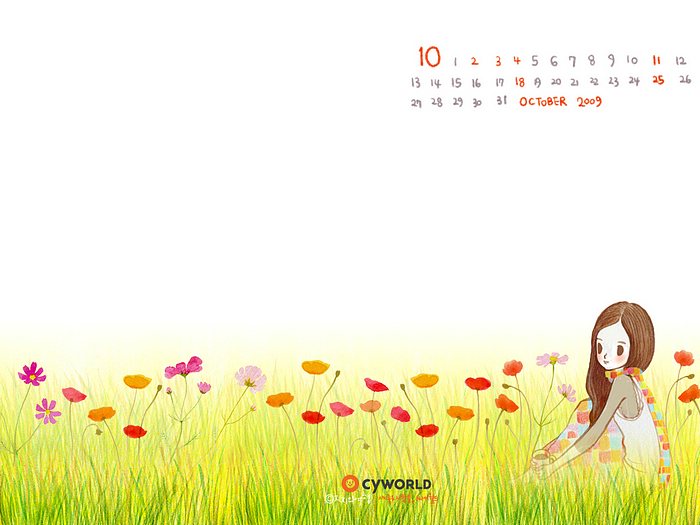 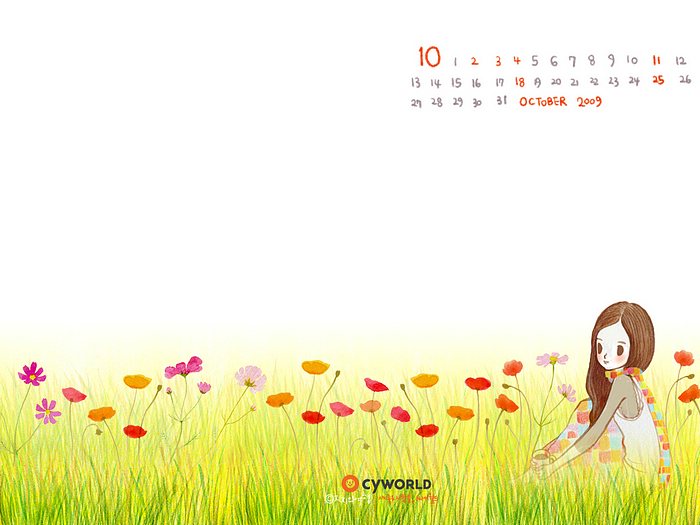 XIN CẢM ƠN THẦY CÔ VÀ CÁC EM ĐÃ CHÚ Ý LẮNG NGHE!